Stockade 201Using the Resources
Personal Achievement
Modules
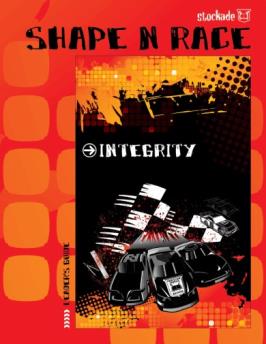 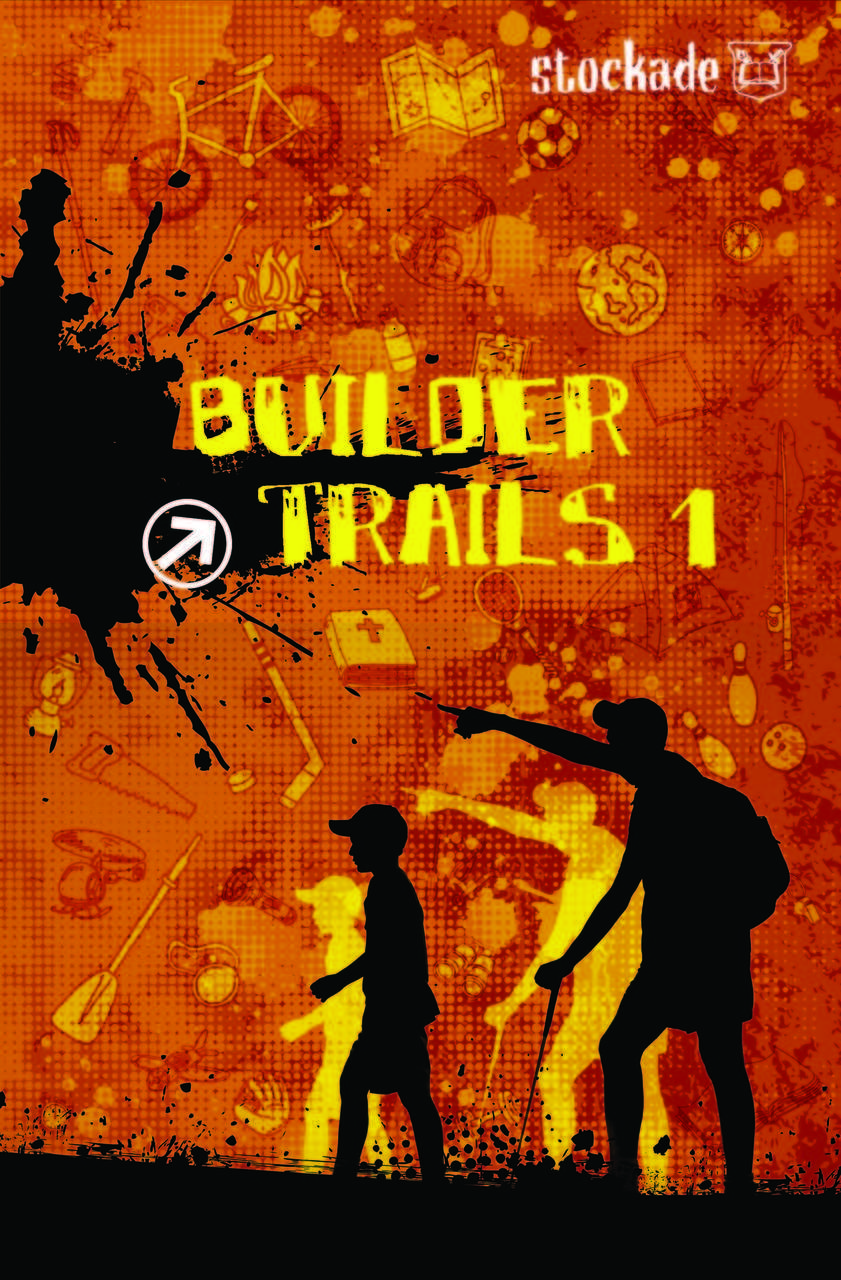 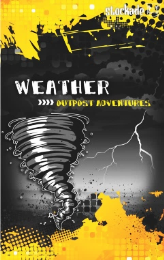 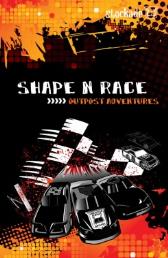 Leader’s Guides
Trail Guides
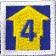 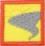 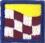 Outpost Adventures
Stockade 201Using the Resources
"Stockade Modules, LG's, Outpost Adventures, Achievement, Trail Guides, Patches? How do I use them?" Join us for practical ways to use the new Stockade resources to build your boys, leaders, families, and congregations.
Stockade 201Using the Resources
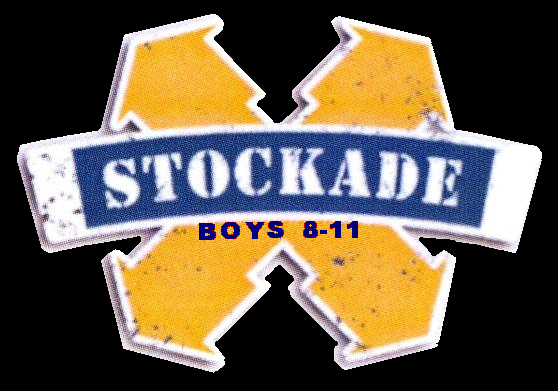 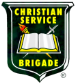 ACTION
wrapped in
BIBLICAL TRUTH
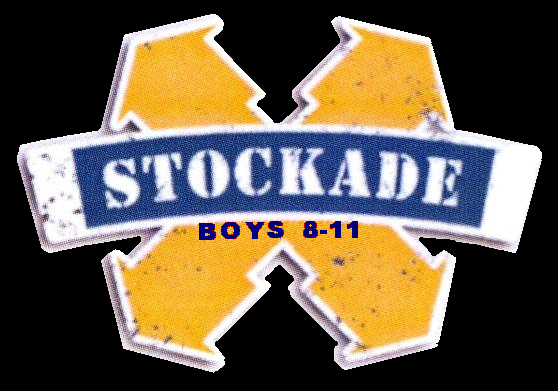 ACTION
wrapped in
BIBLICAL TRUTH
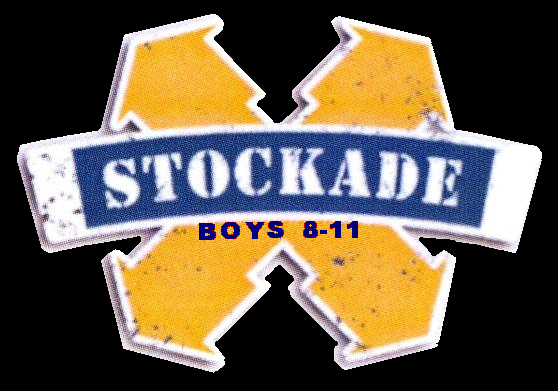 Stockade Module
Leader’s Guide
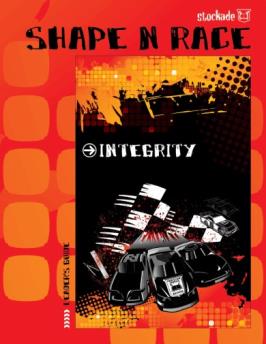 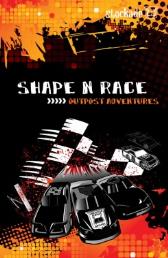 Outpost Adventure
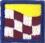 Stockade Module – 4 Meetings
Leader’s Guide
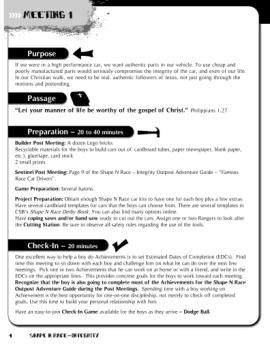 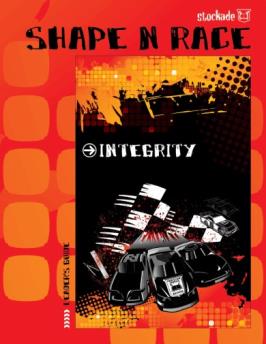 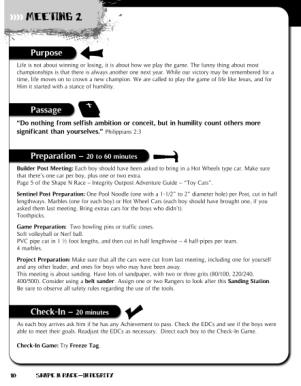 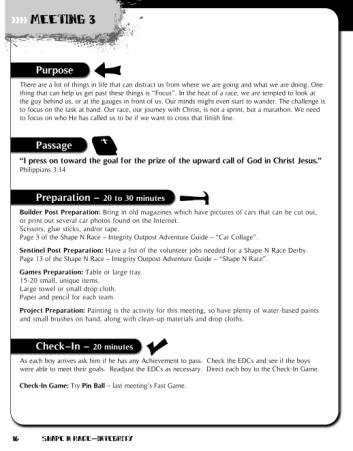 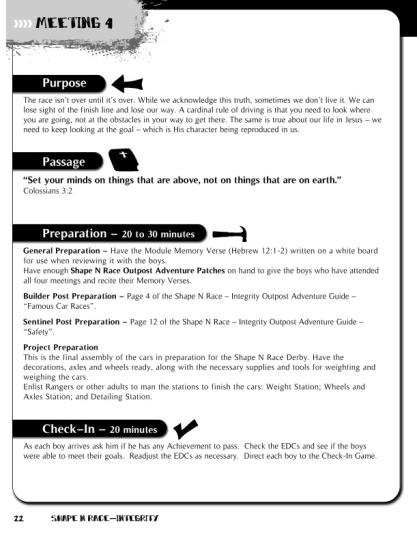 Stockade Module – 4 Meetings
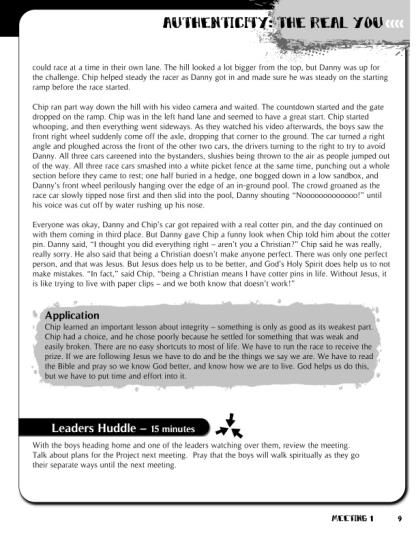 Leader’s Guide
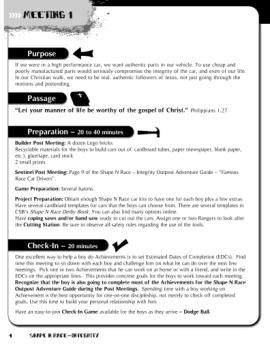 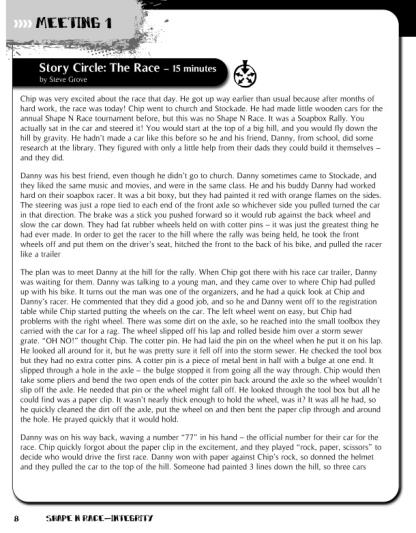 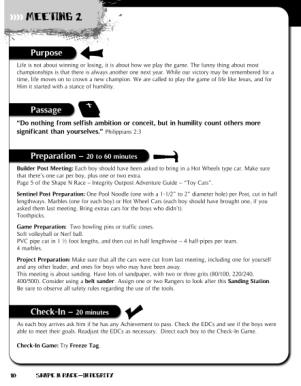 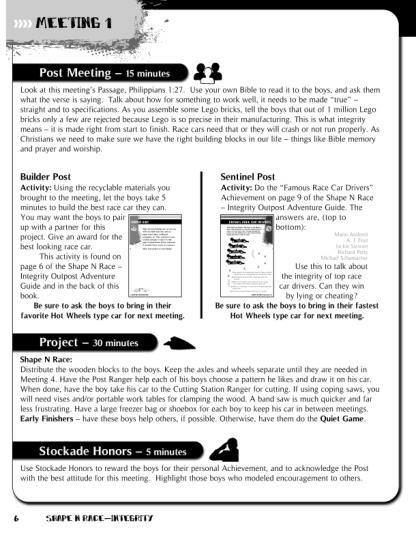 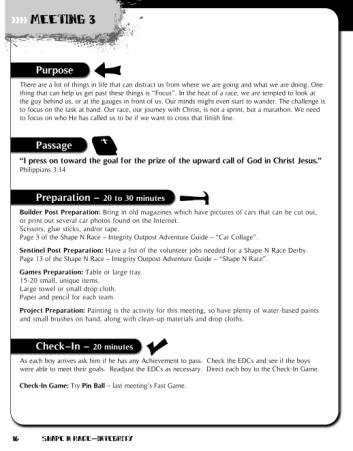 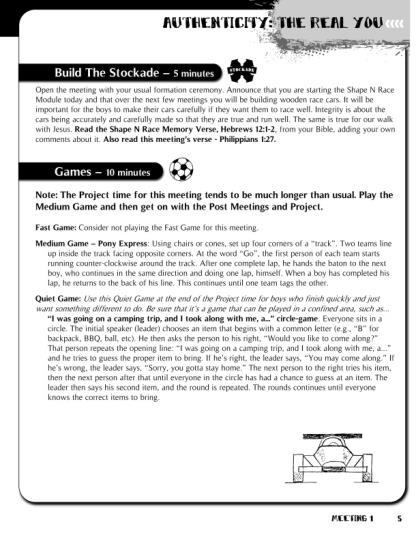 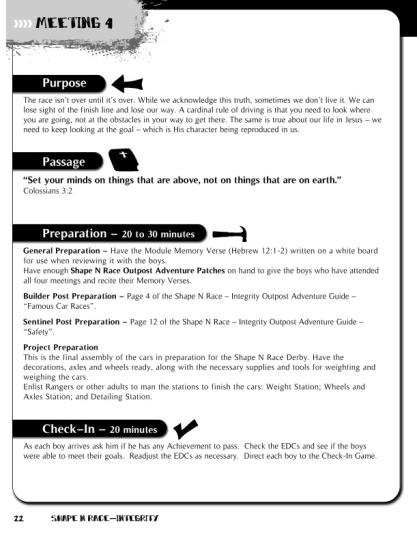 Build the Stockade
Leaders Huddle
Stockade Honors
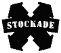 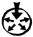 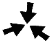 Post Meeting
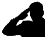 Purpose
Passage
Preparation
Check-In
Games
Project
Story Circle
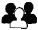 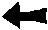 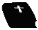 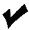 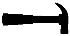 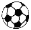 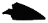 Stockade Module – 4 Meetings
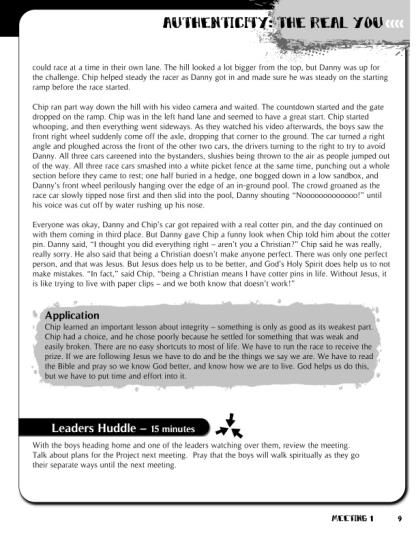 Leader’s Guide
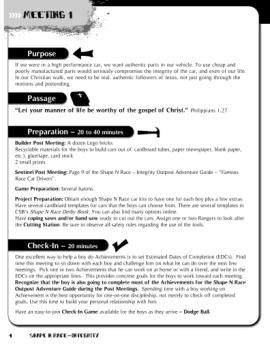 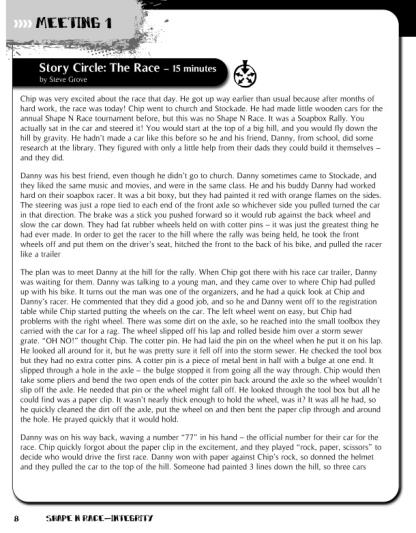 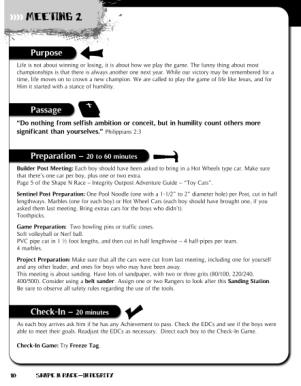 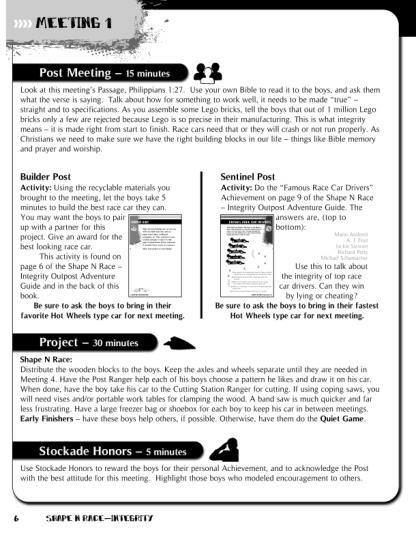 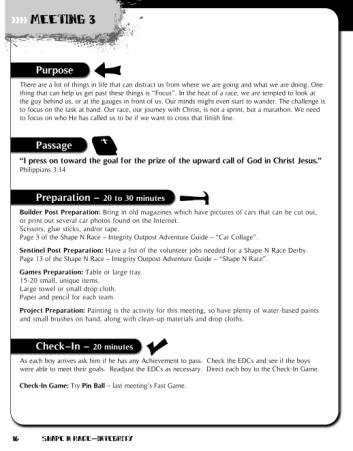 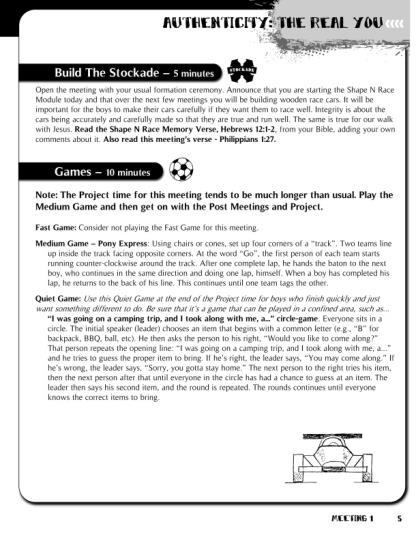 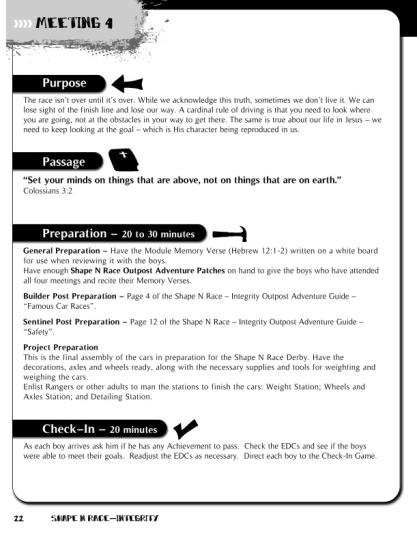 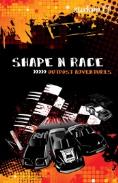 Use the segments of the Leader’s Guide to balance YOUR meeting.
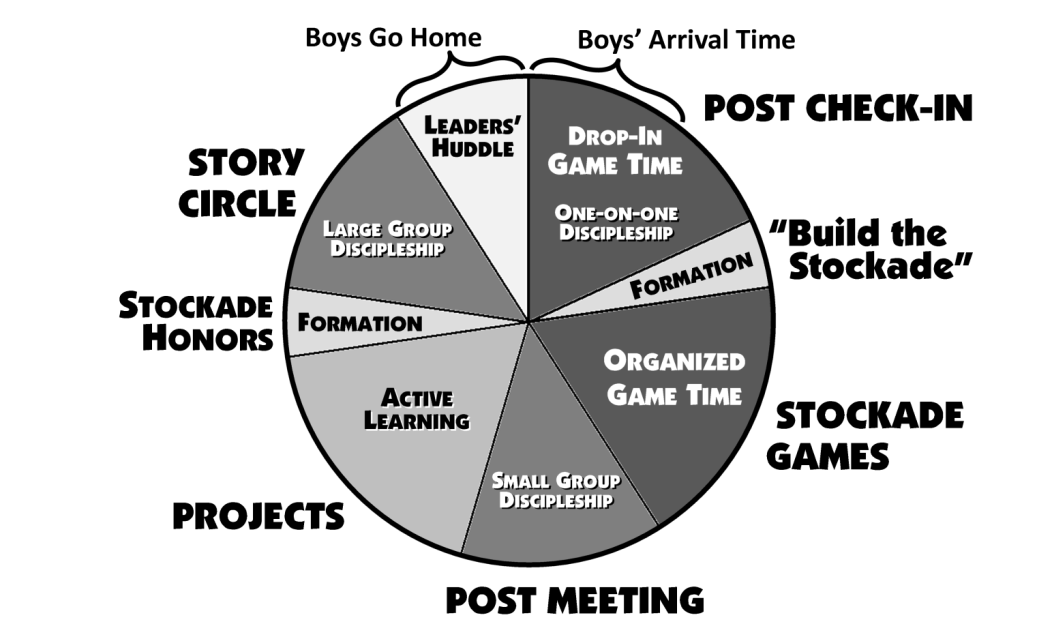 Stockade Module
Leader’s Guide
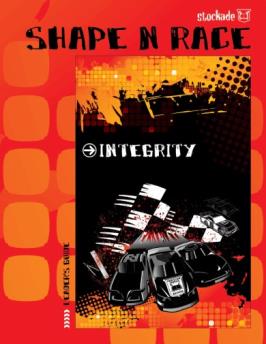 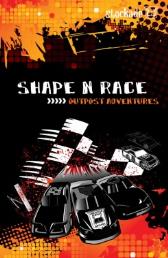 Outpost Adventure
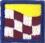 Using Outpost Adventures
4 Achievements – 6 or 7 to choose from.
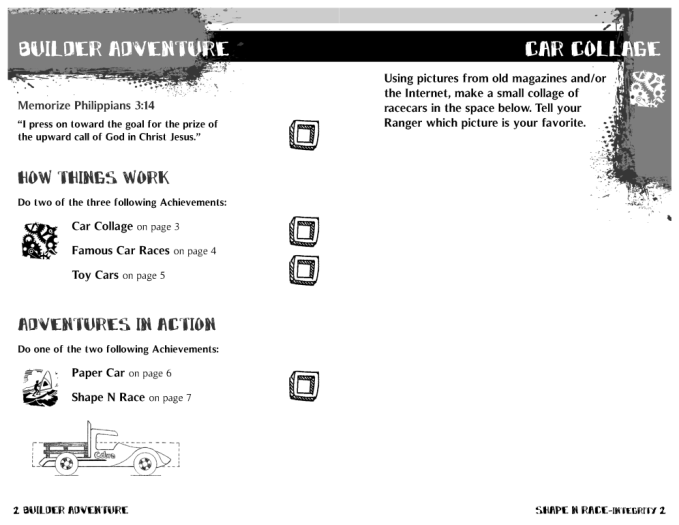 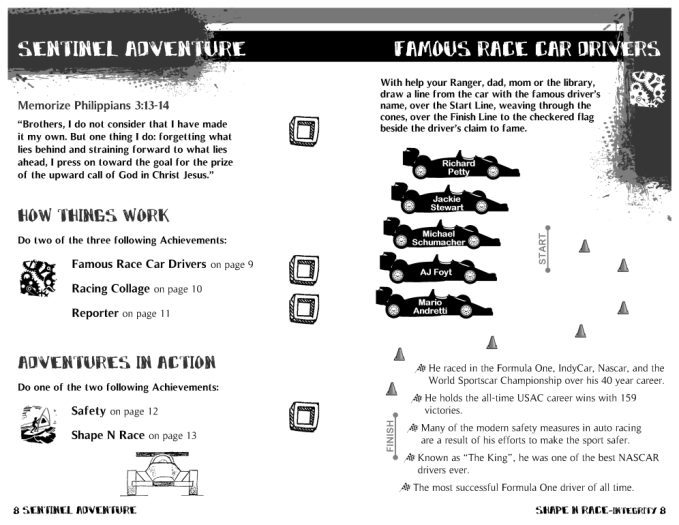 Memory Verse
Memory Verse
How Things Work
Adventures in Action
How Things Work
Adventures in Action
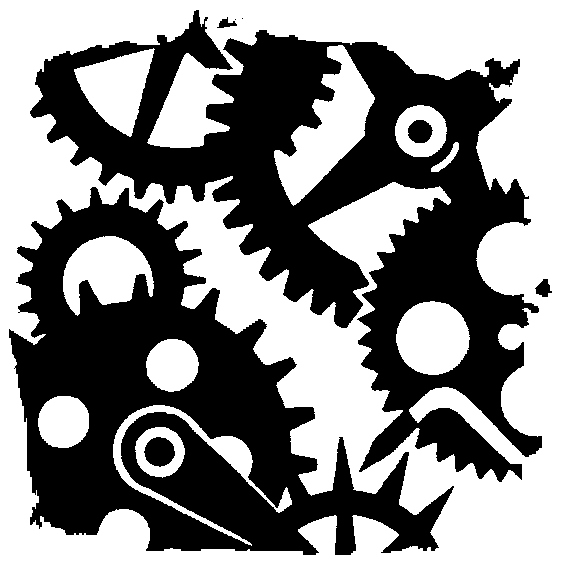 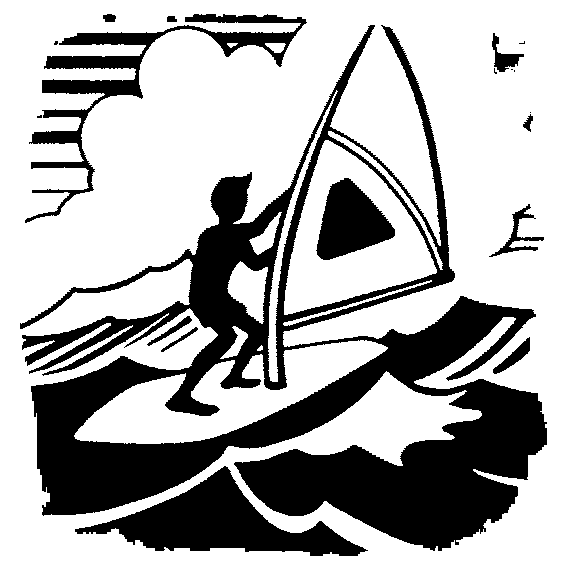 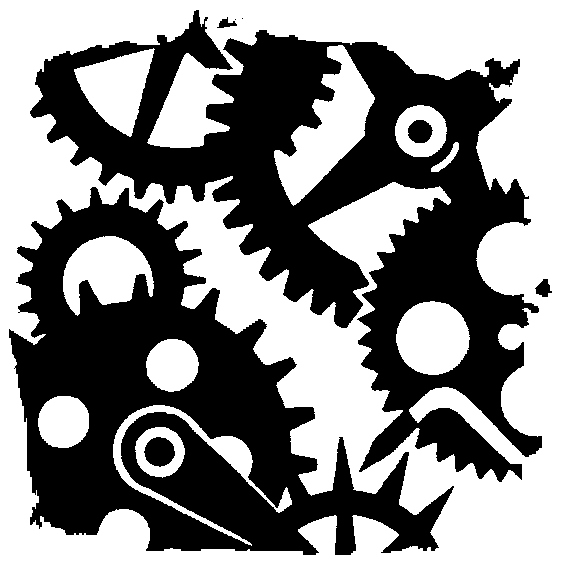 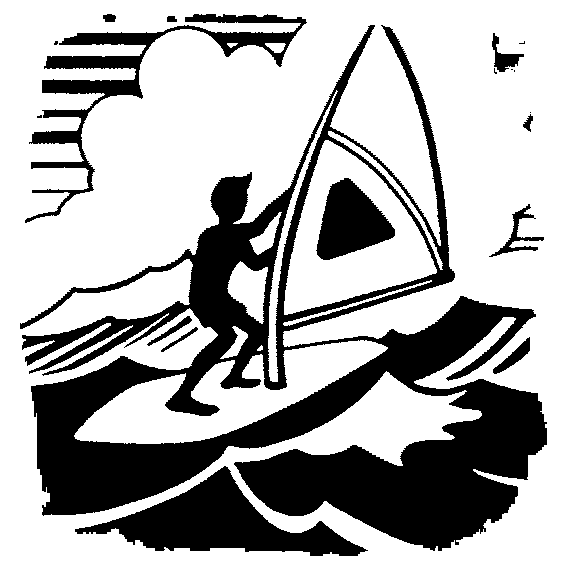 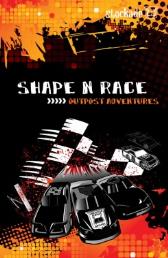 Outpost Adventure
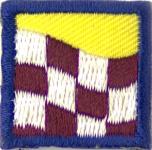 Using Outpost Adventures
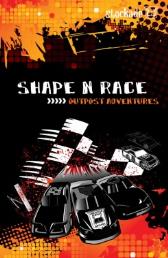 Outpost Adventure
Adventure Patch
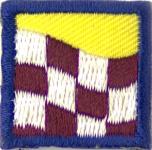 Stockade Module
Leader’s Guide
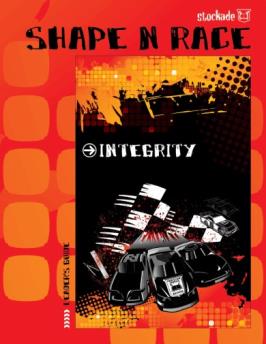 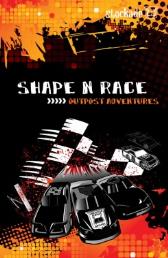 Outpost Adventure
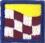 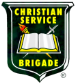 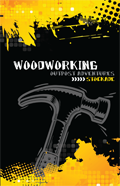 Outpost Adventure in Action
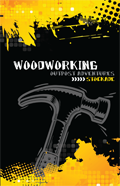 TONIGHT’S THEME: SPIRITUAL CAUTION –  Safety First 8 Stay alert! Watch out for your great enemy, the devil. He prowls around like a roaring lion, looking for someone to devour. 1 Peter 5:8
TONIGHT’S THEME: THE RIGHT TOOLS = 
 I have stored up Your Word in my heart,… that I might not sin against You. Psalm 119:11
TONIGHT’S  THEME: Measure Twice – Cut Once (Saws) =  If we confess our sins, …He is faithful and just…to forgive us our sins…  and to cleanse us from all unrighteousness. 1 John 1:9
Outpost Adventure in Action
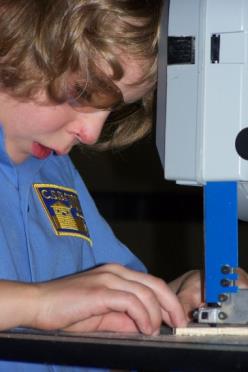 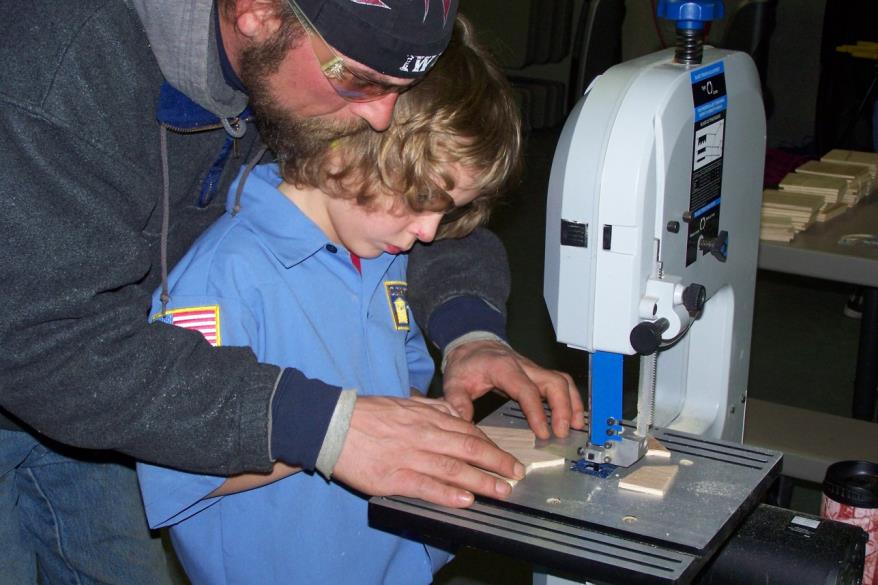 Outpost Adventure in Action
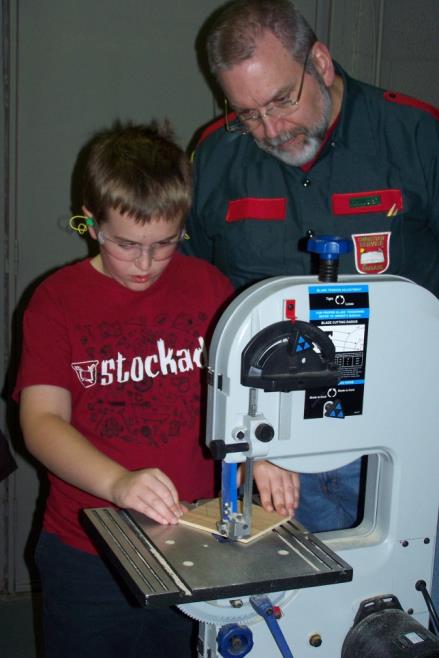 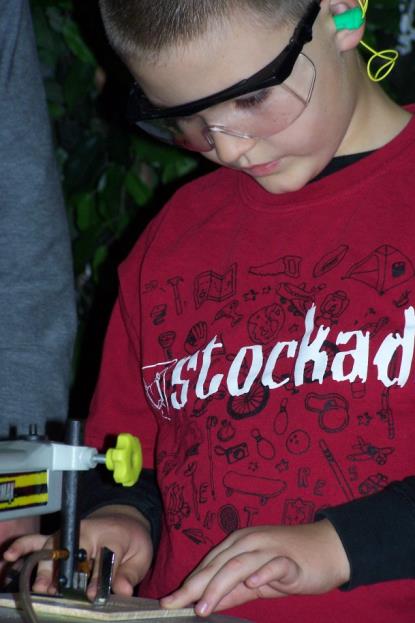 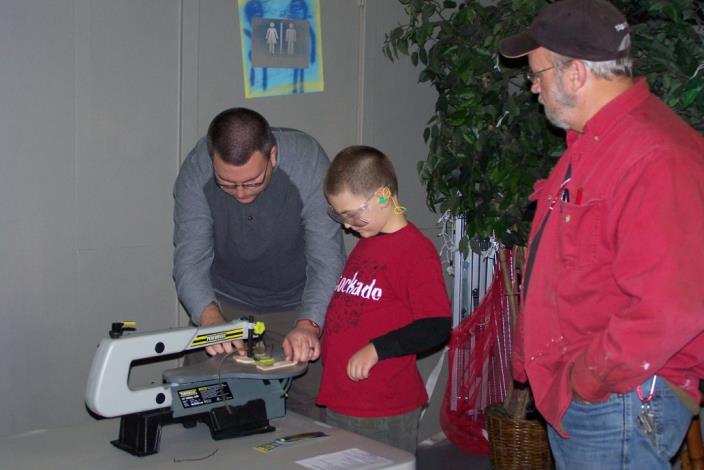 Outpost Adventure in Action
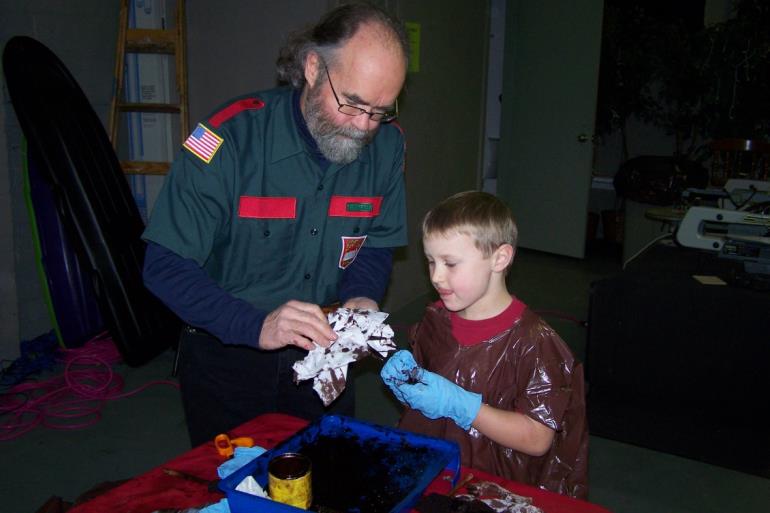 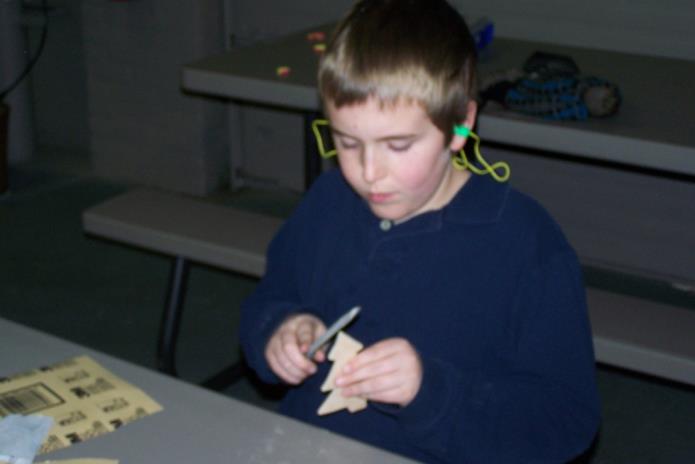 Outpost Adventure in Action
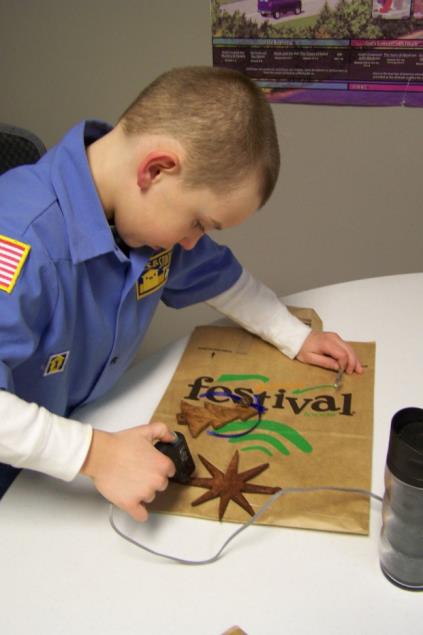 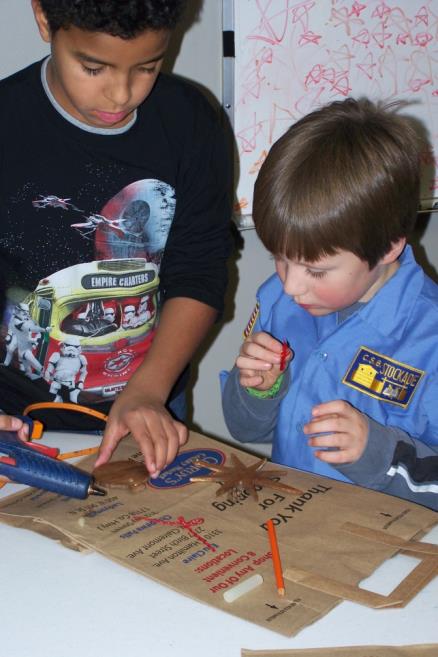 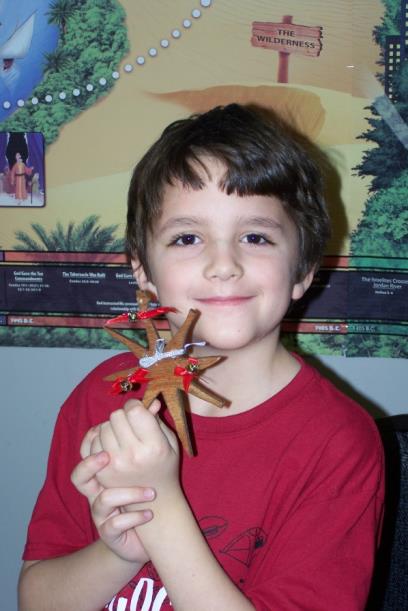 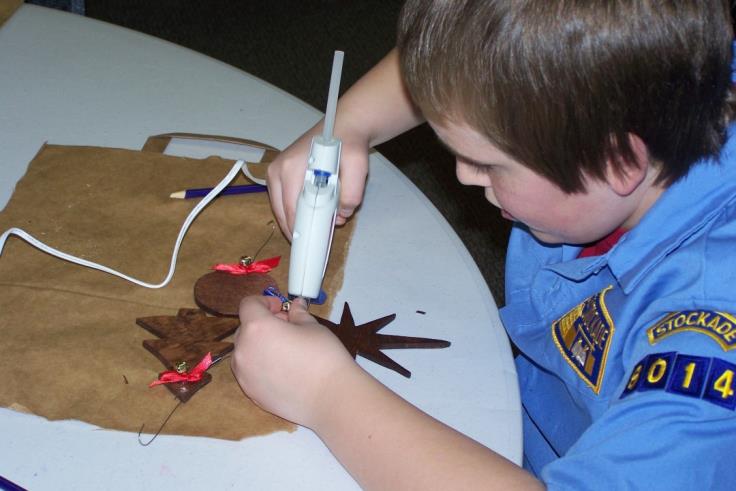 Outpost Adventure in Action
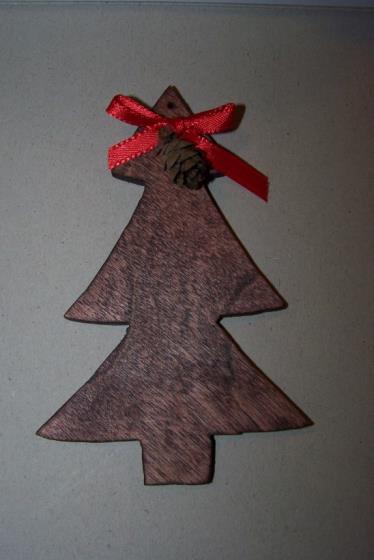 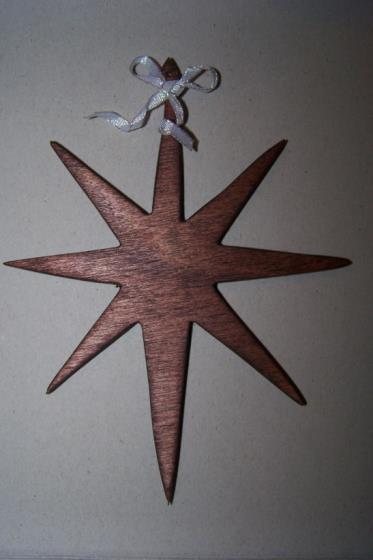 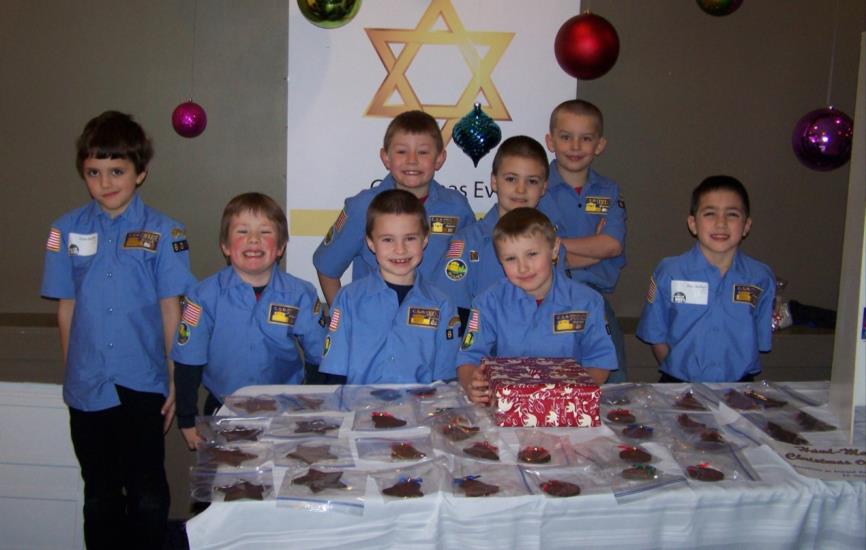 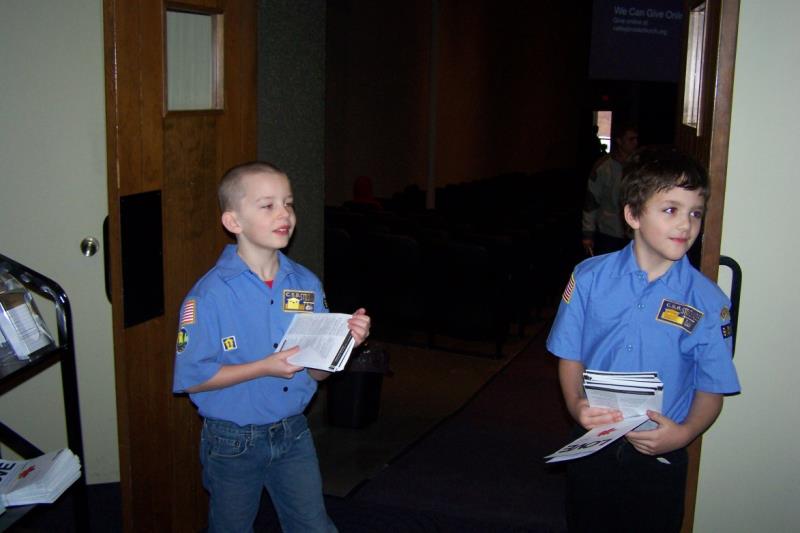 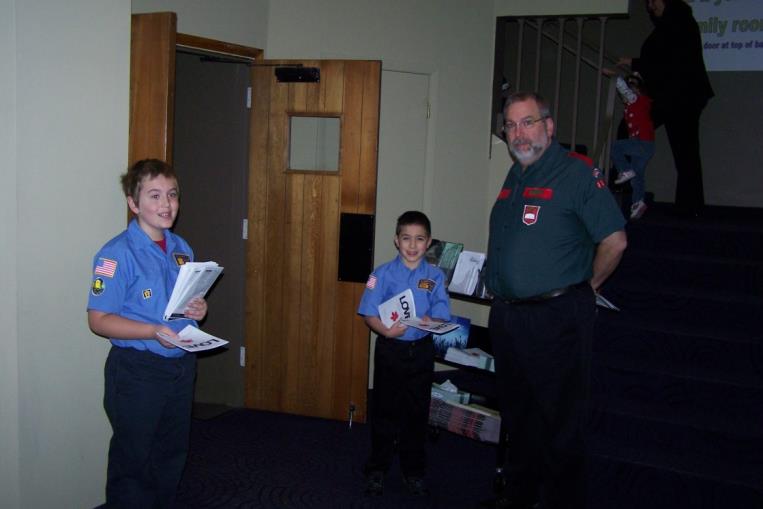 Outpost Adventure in Action
Personal Achievement
Trail Guides
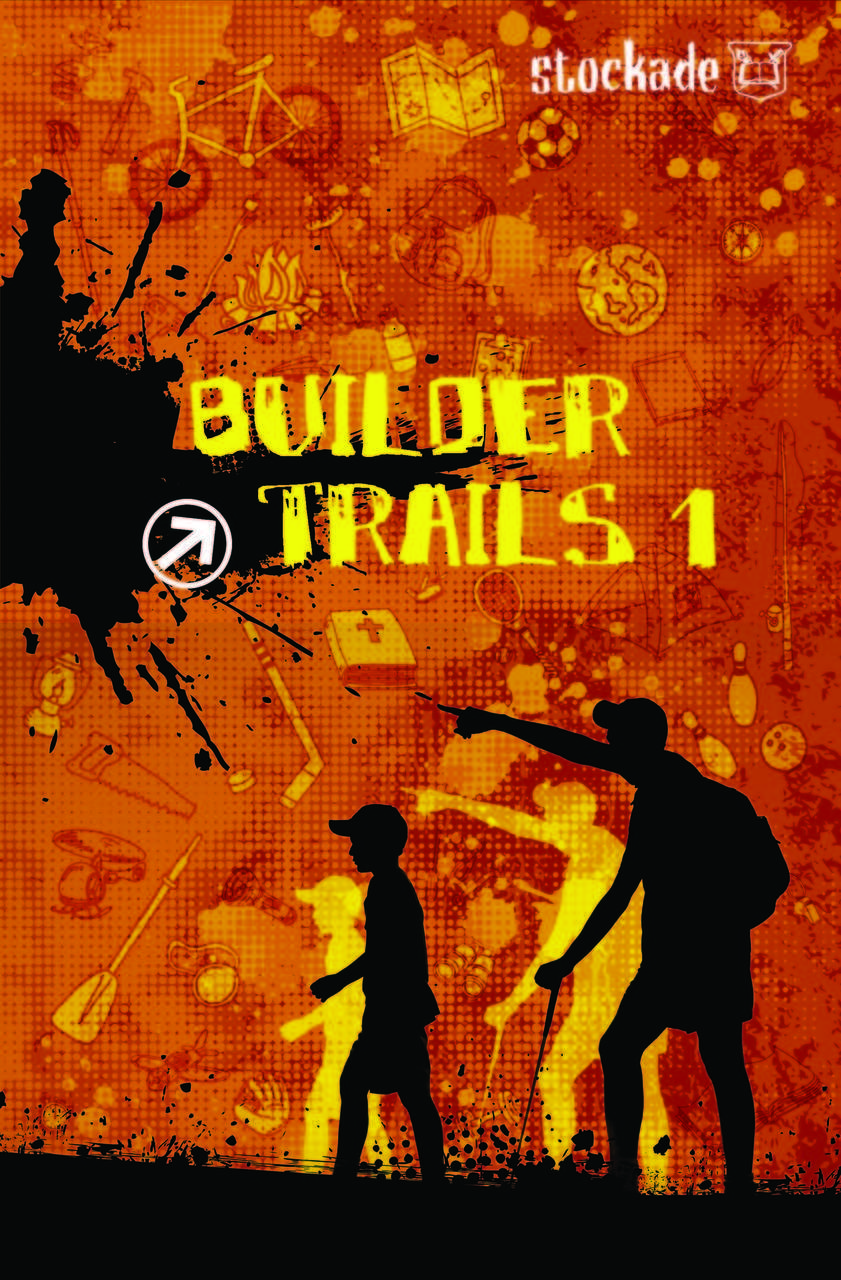 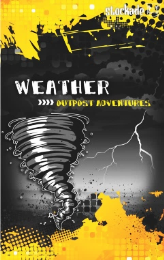 Outpost Adventure
Personal Achievement
… is all about 
building a wholesome, 
personal friendship between 
a Christ-centered man 
and a boy.
Personal Achievement
Trail Guides
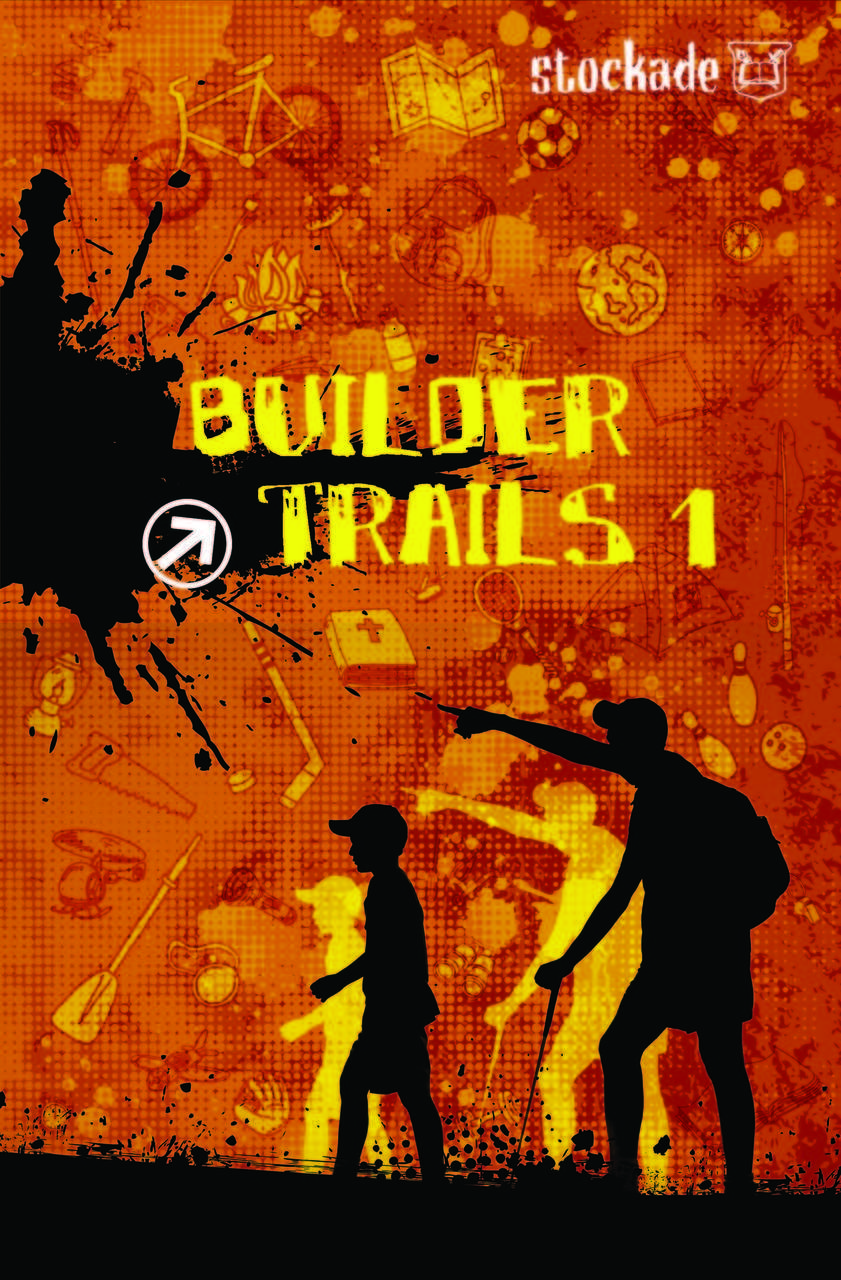 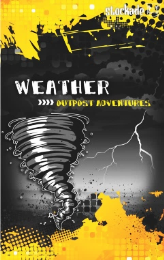 Outpost Adventure
Personal Achievement
Trail Guides
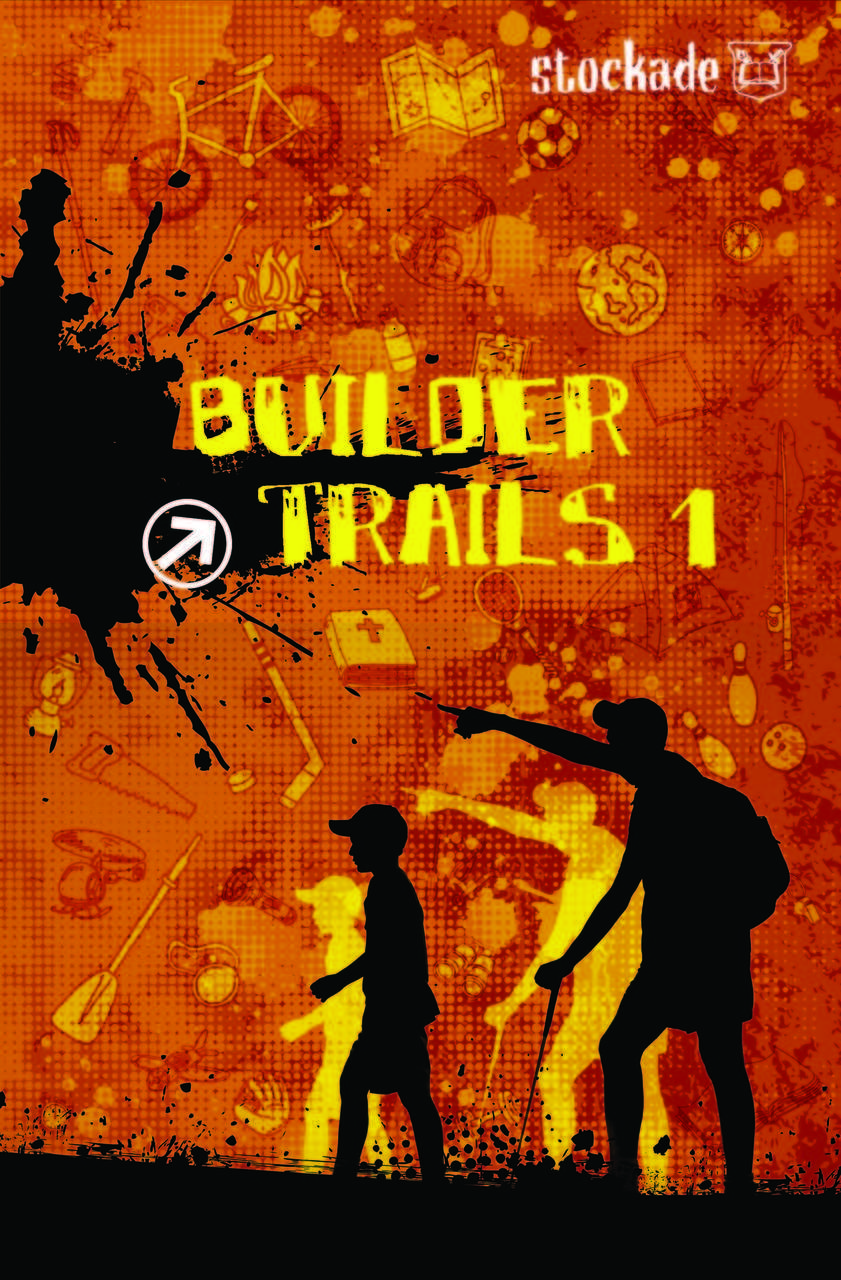 4 age-related Guides
- One for each year.
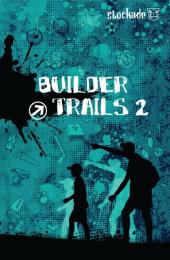 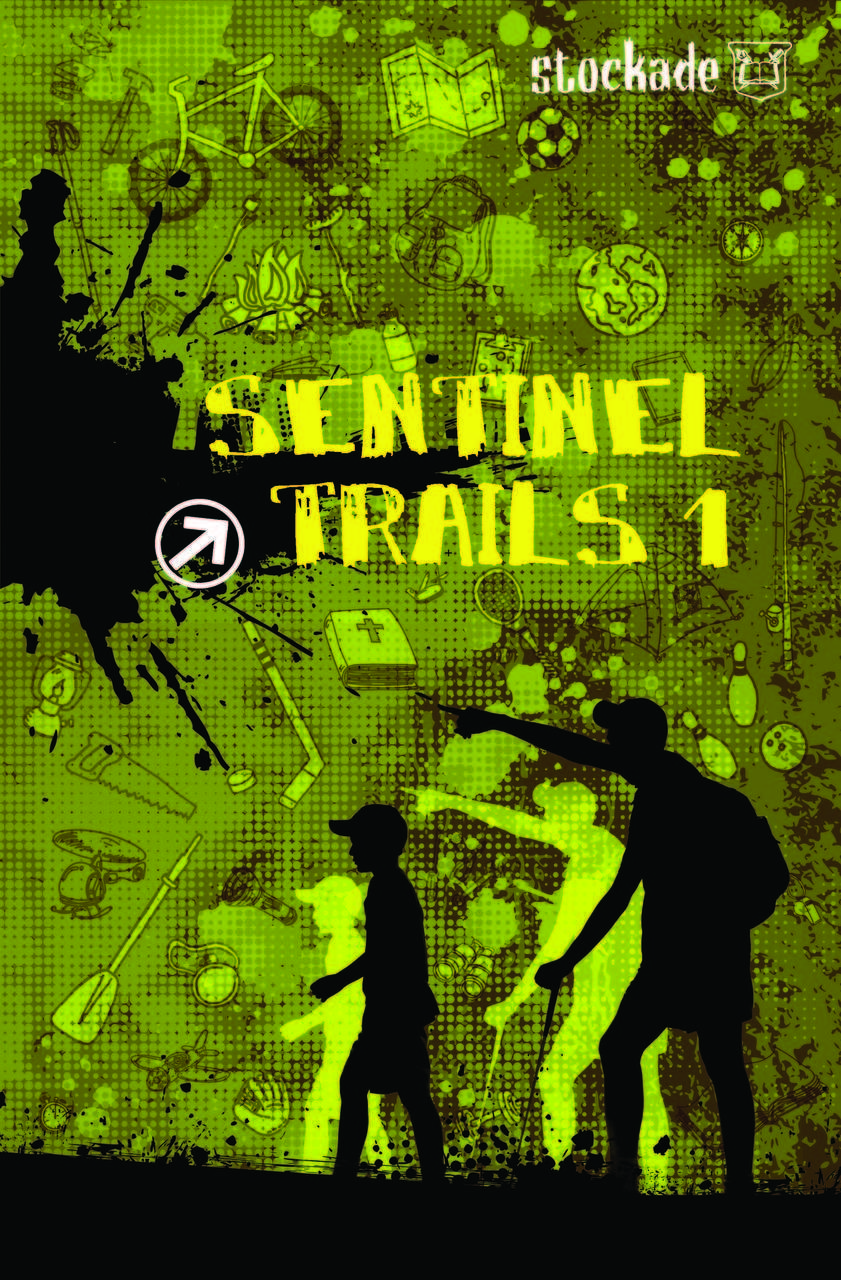 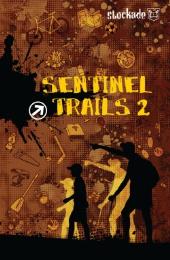 2 for Builders
2 for Sentinels
Personal Achievement
Trail Guides
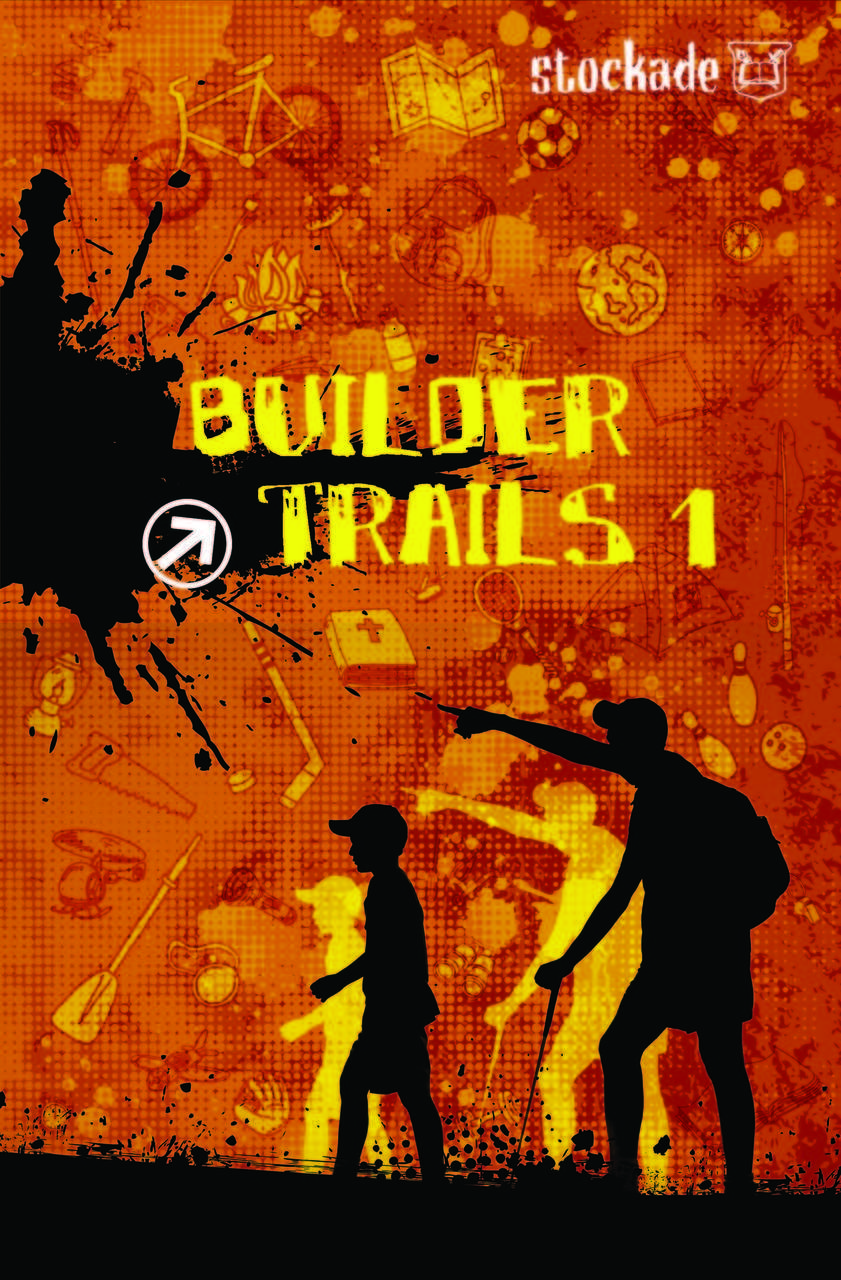 4 age-related Guides
- One for each year.
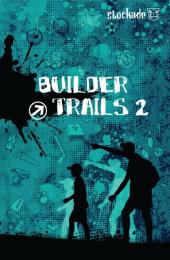 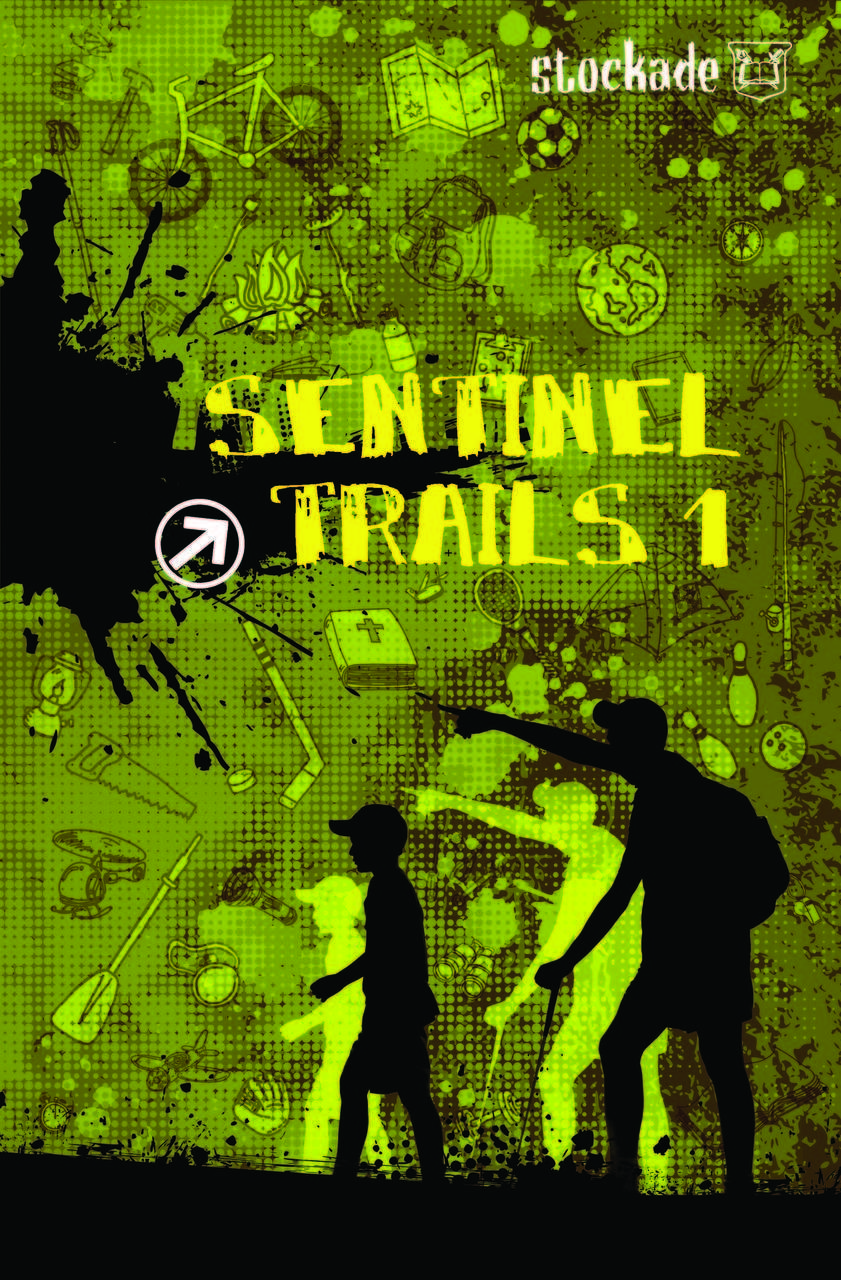 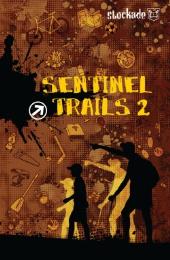 4 Blockhouses
each
4 Stations
each
Personal Achievement
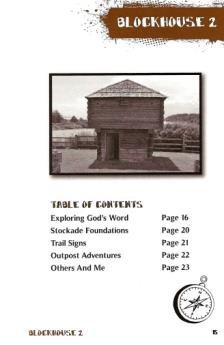 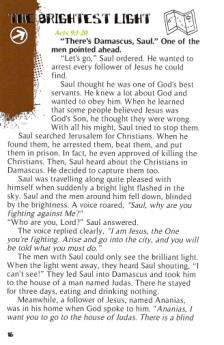 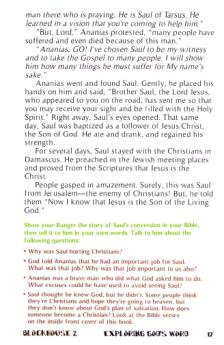 Table of Contents
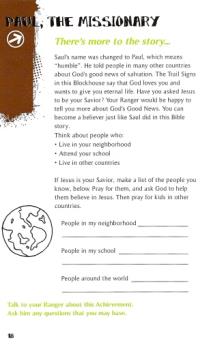 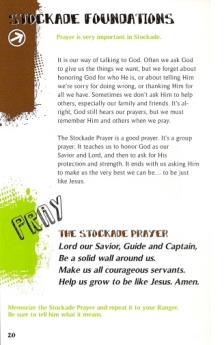 Trail Guides
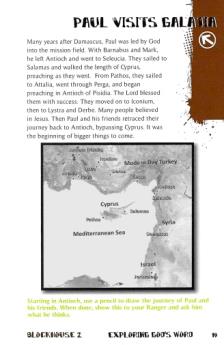 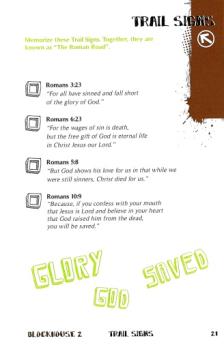 Exploring God’s Word
Bible Story              Bible Study & Activity
NO OPTIONS
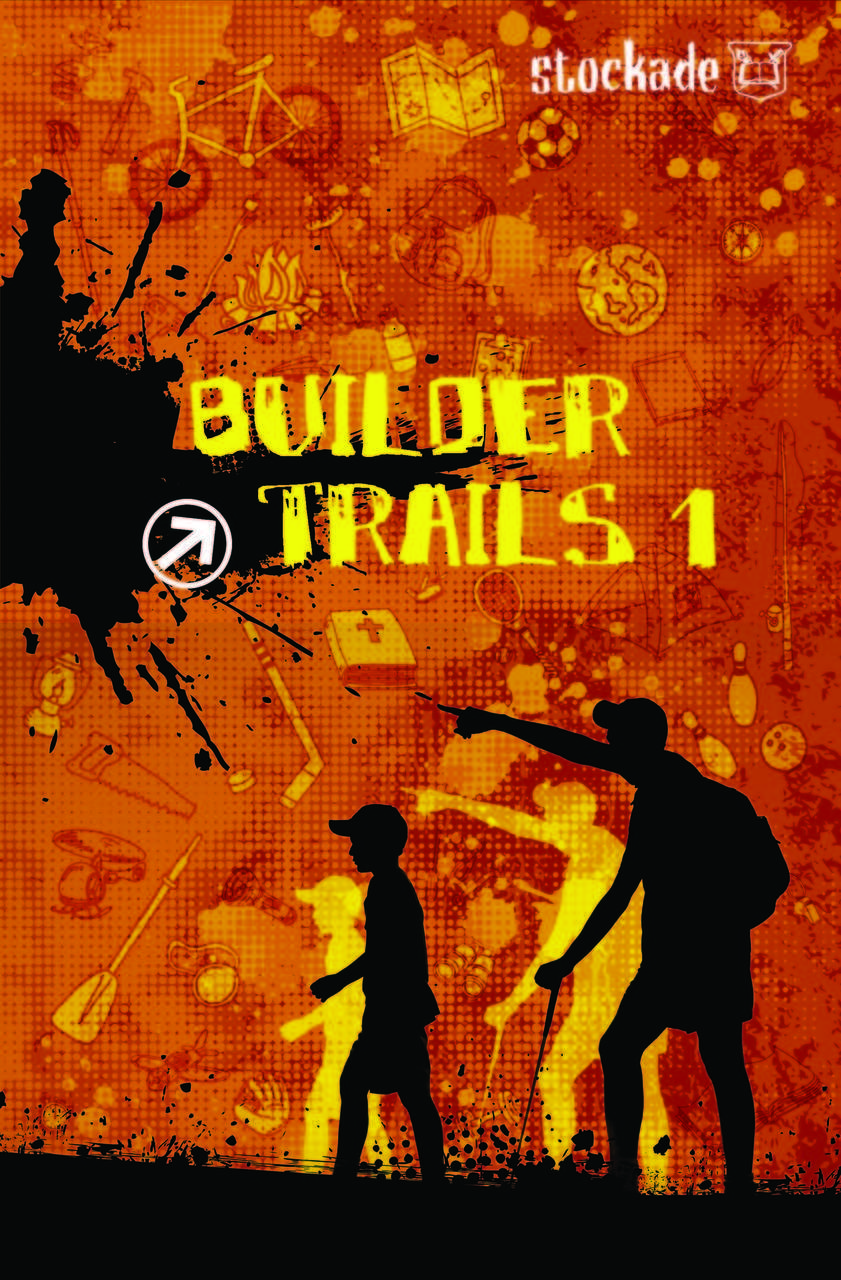 Stockade Foundations
A talk
NO OPTIONS
4 age-related Guides
- One for each year.
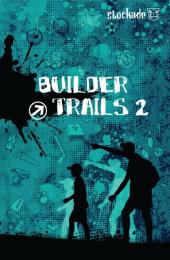 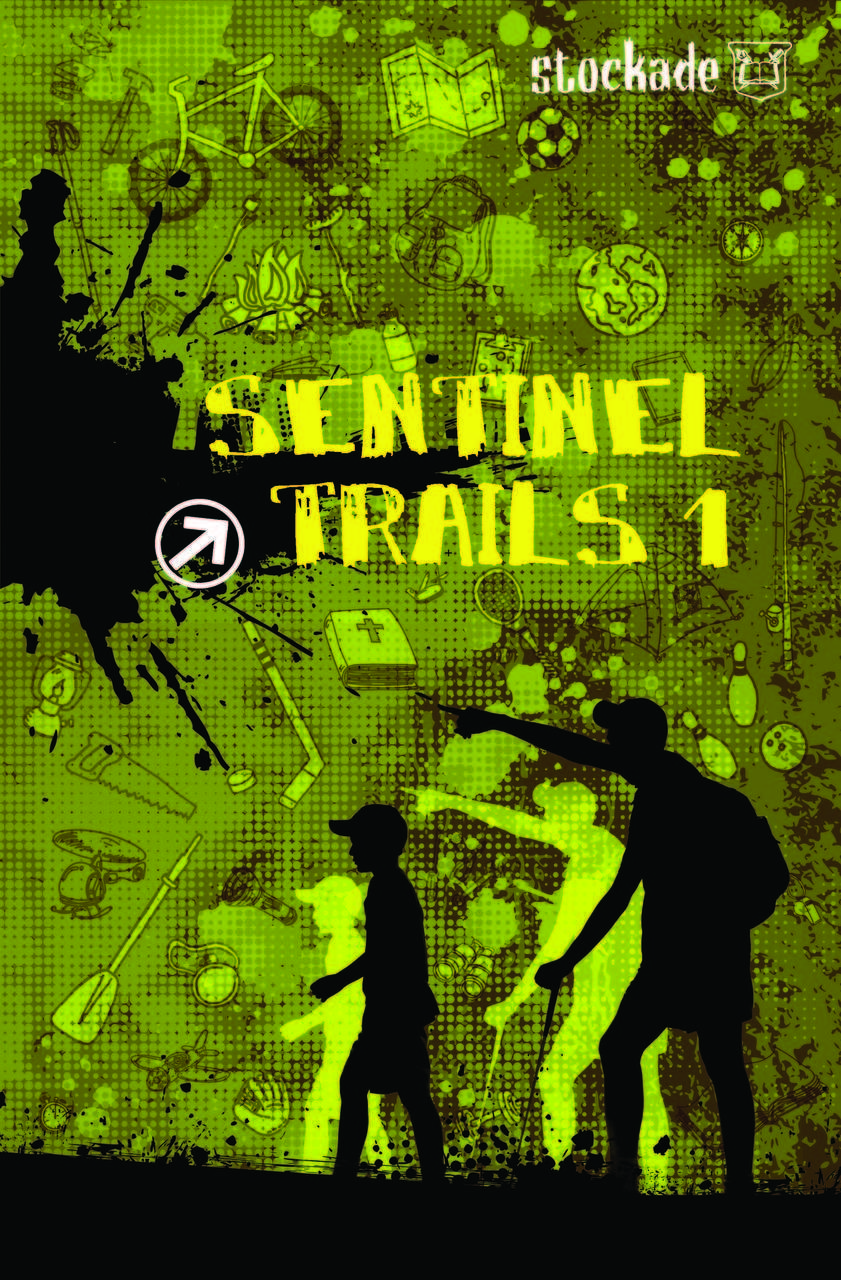 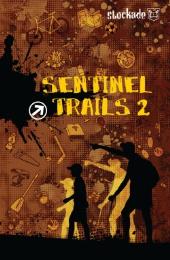 Trail Signs
A talk
NO OPTIONS
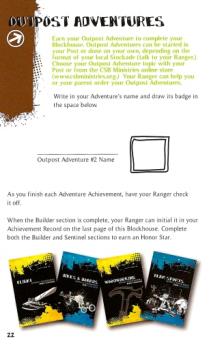 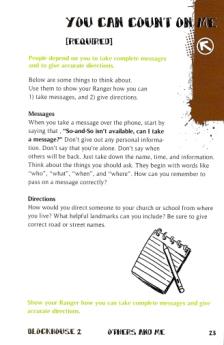 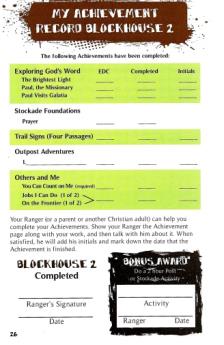 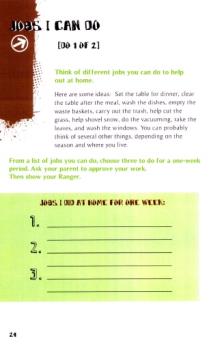 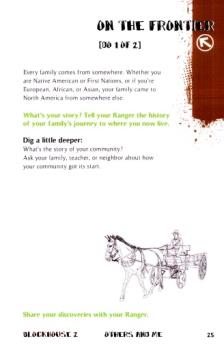 Others and Me
SOME REQUIRED & SOME OPTIONS
Outpost Adventures
LOTS OF
OPTIONS
Achievement Record
Personal Achievement
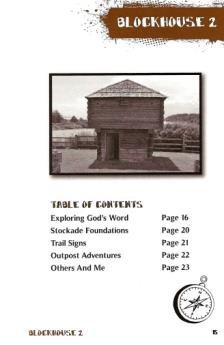 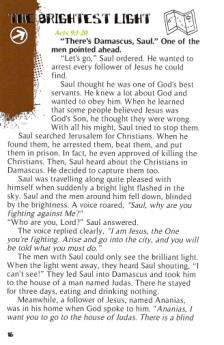 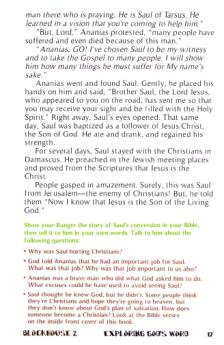 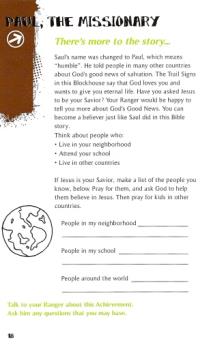 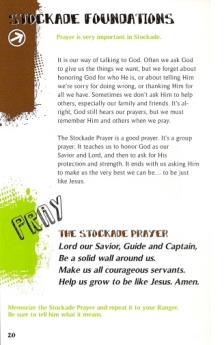 15 to 25 Achievements per Blockhouse or Station…

          WHY?

Because he learns about his world, himself, his God and his Ranger.
And, it involves his family.
Trail Guides
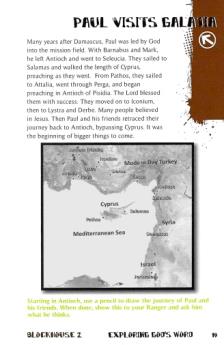 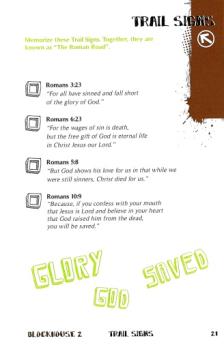 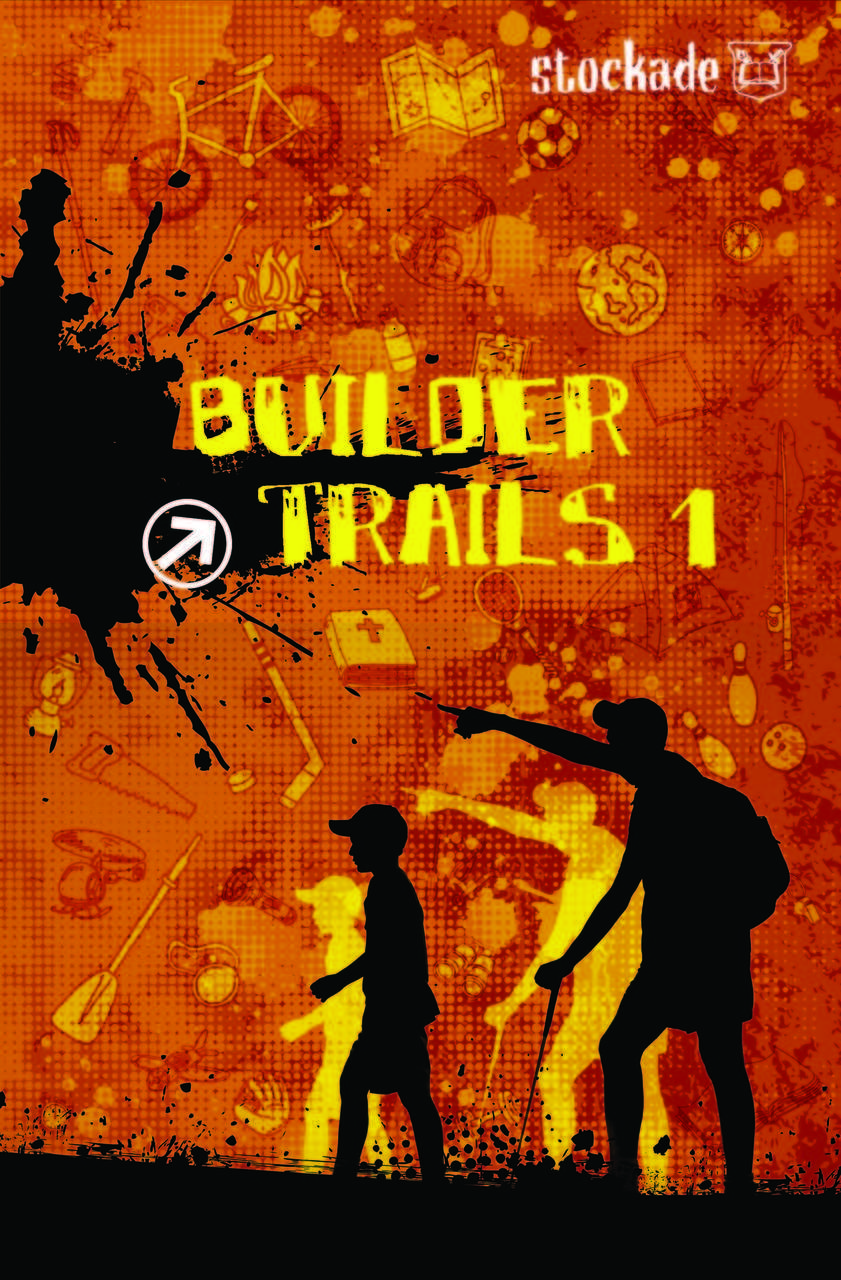 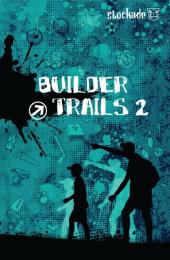 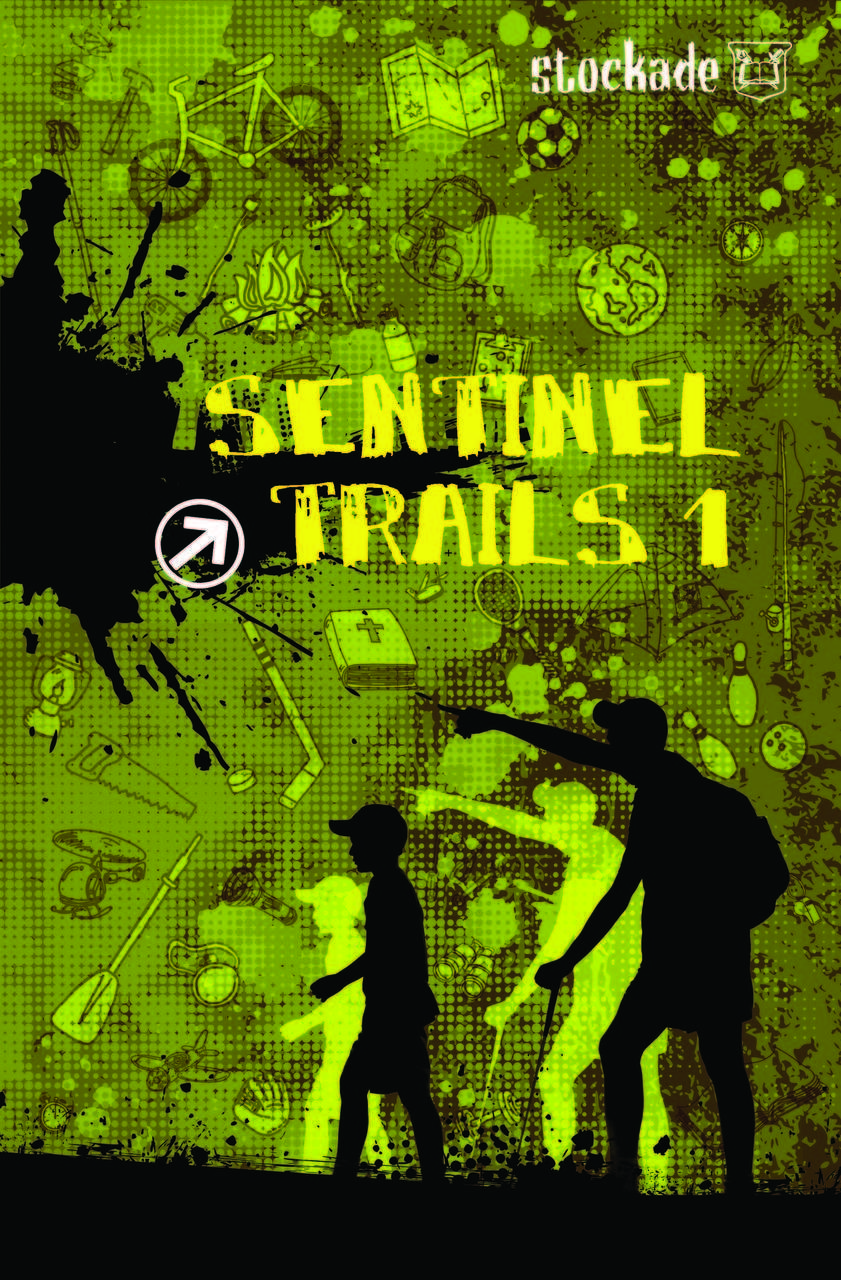 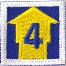 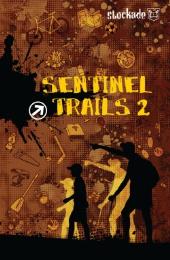 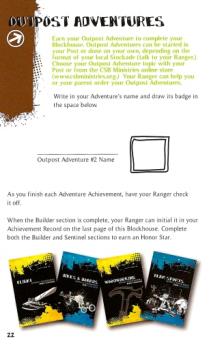 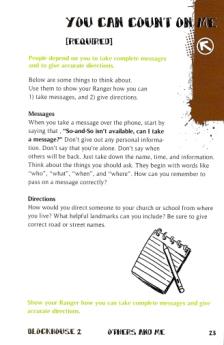 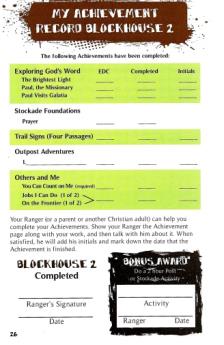 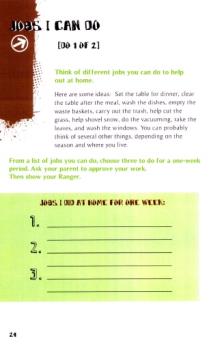 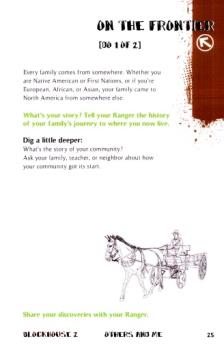 Personal Achievement
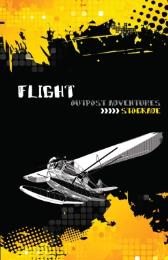 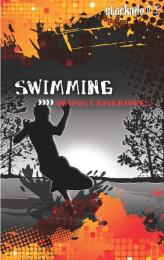 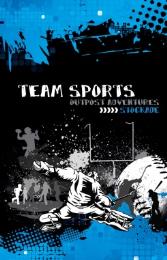 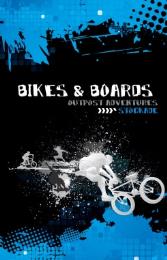 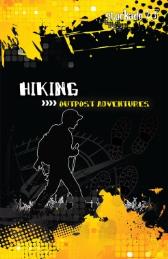 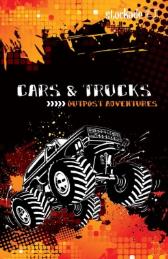 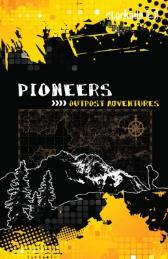 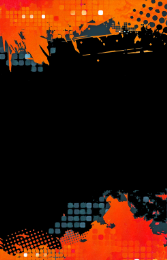 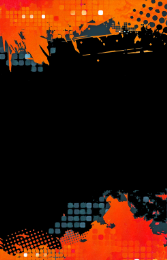 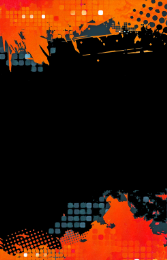 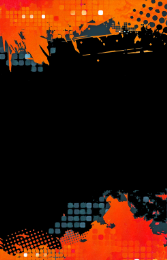 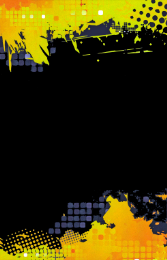 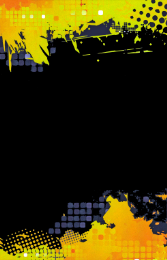 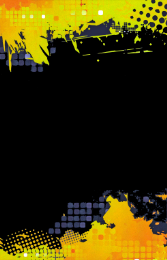 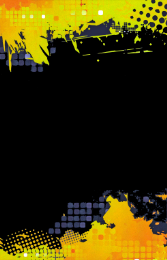 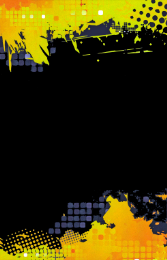 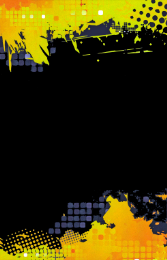 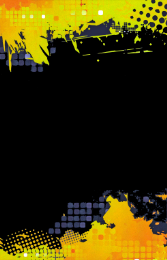 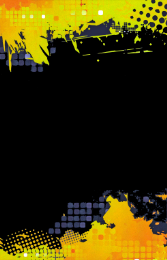 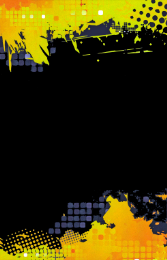 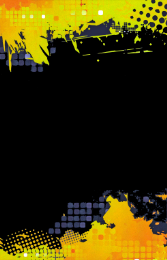 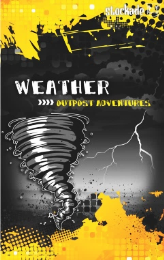 ?
?
?
?
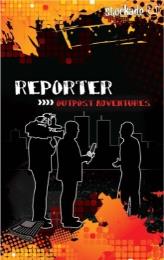 ?
?
?
?
?
?
?
?
?
?
Outpost Adventures
Outpost Adventures
Outpost Adventures
Choose your own Adventure
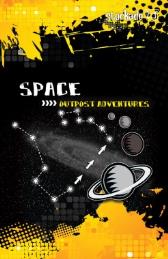 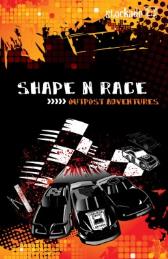 =
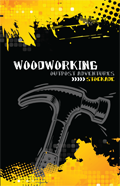 Personal Achievement
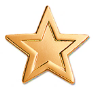 Honor Star
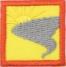 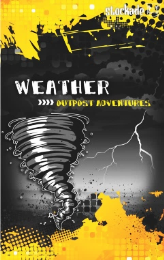 Outpost Adventures
Personal Achievement
Trail Guides
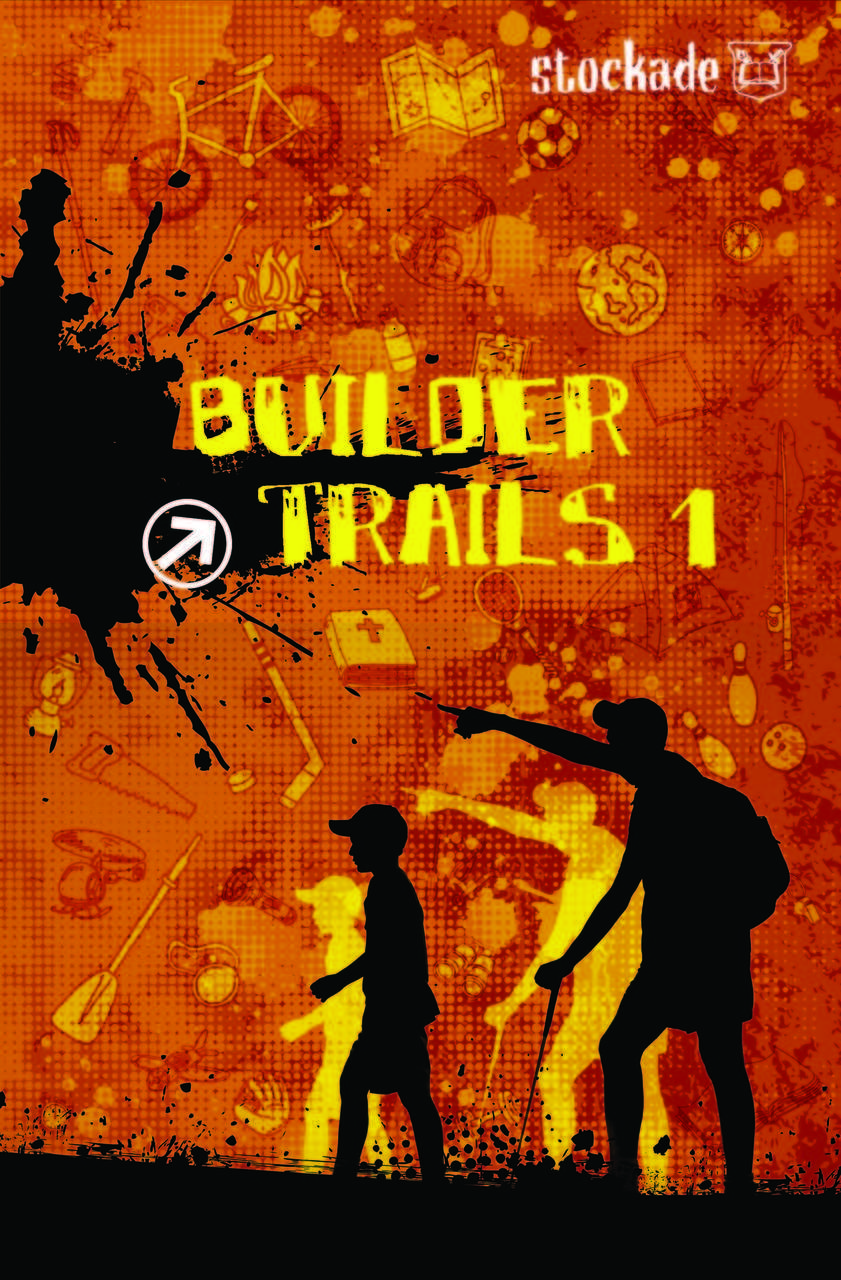 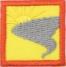 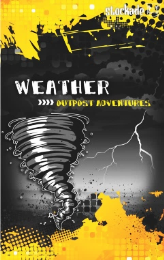 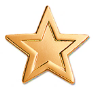 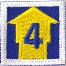 Outpost Adventures
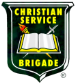 Personal Achievement
Can be done in meetings
Can be up to boy and parents.
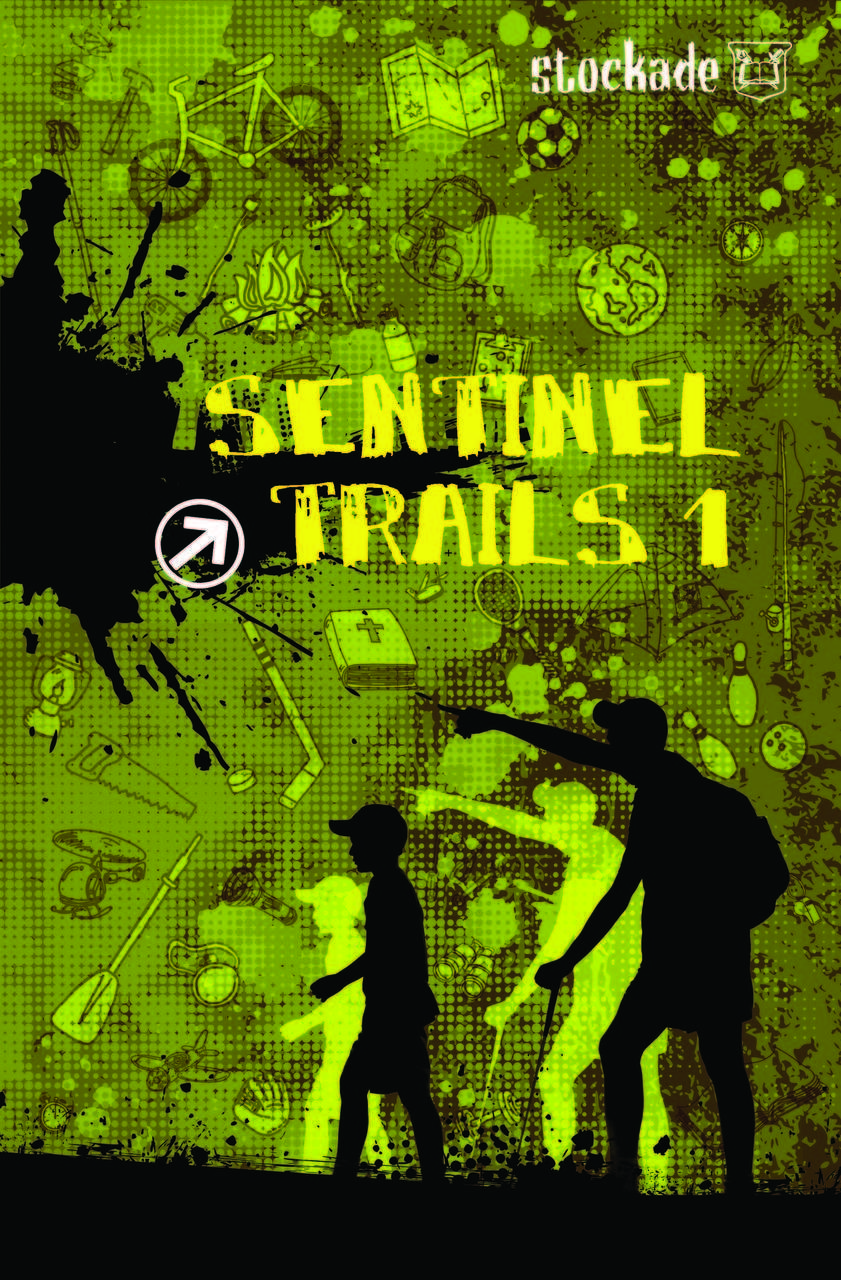 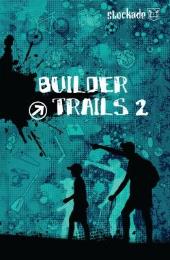 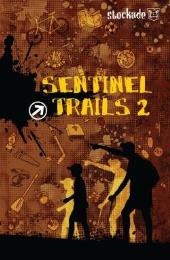 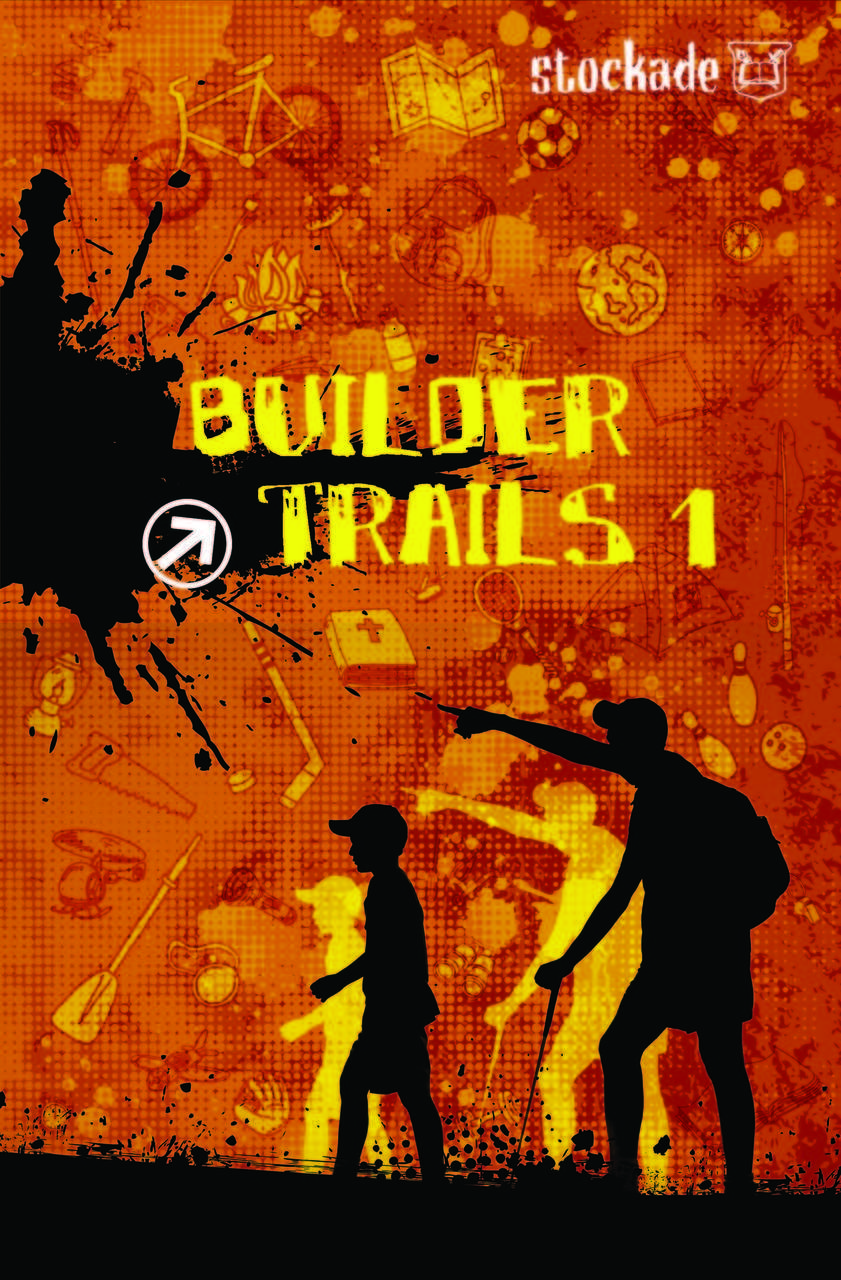 Motivated by Rangers
Depends on his motivation
Father/Son
Ranger/Stockader
Family Events
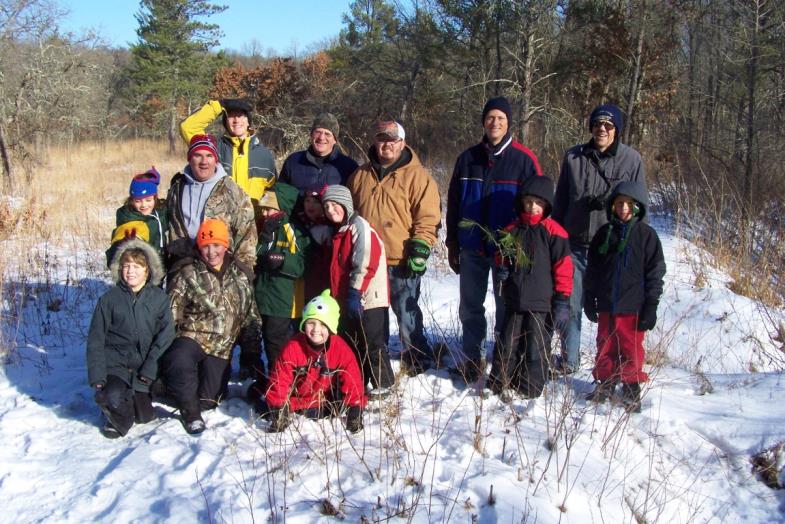 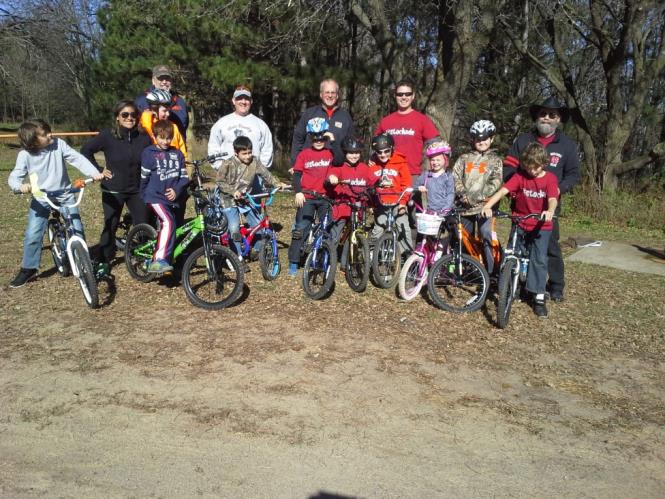 Bonding
SERVICE
Events
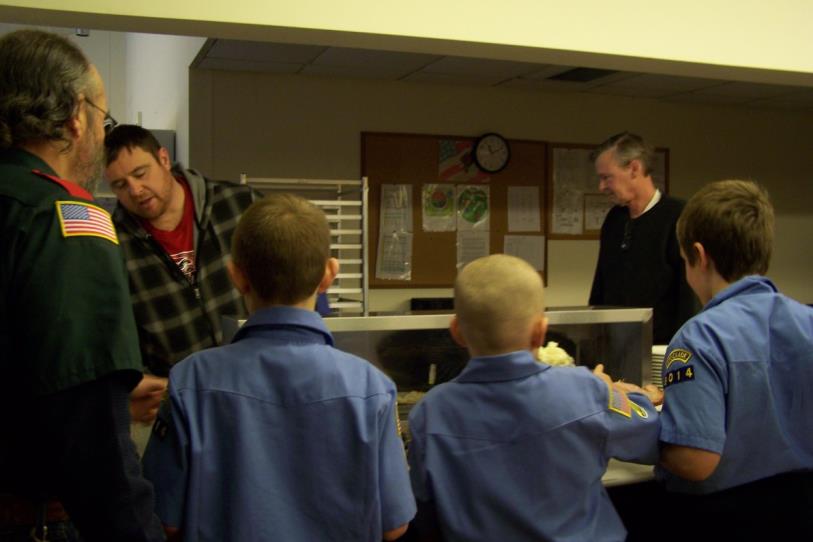 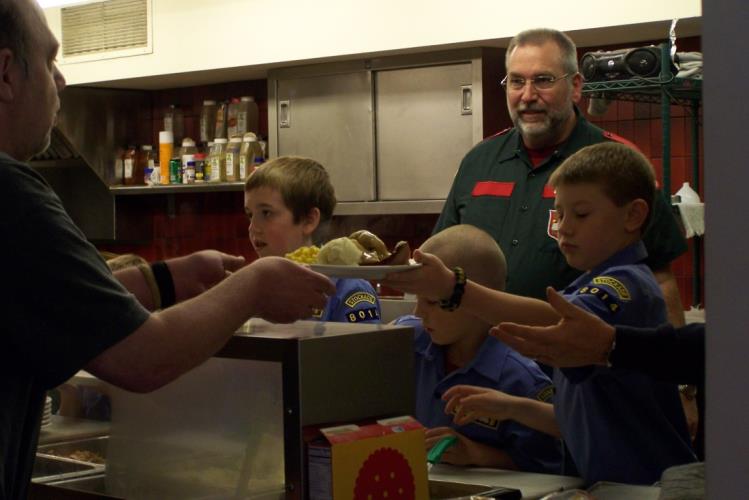 OUTREACH
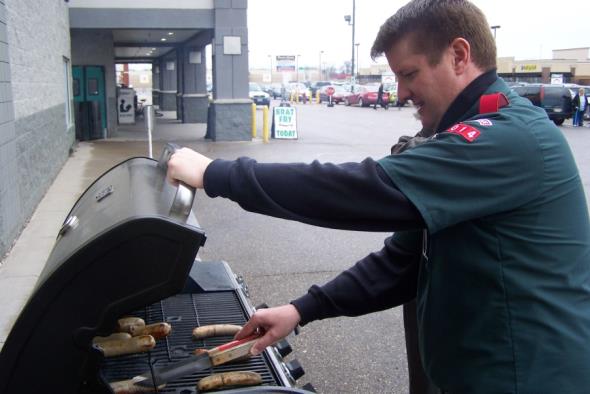 SERVICE
Events
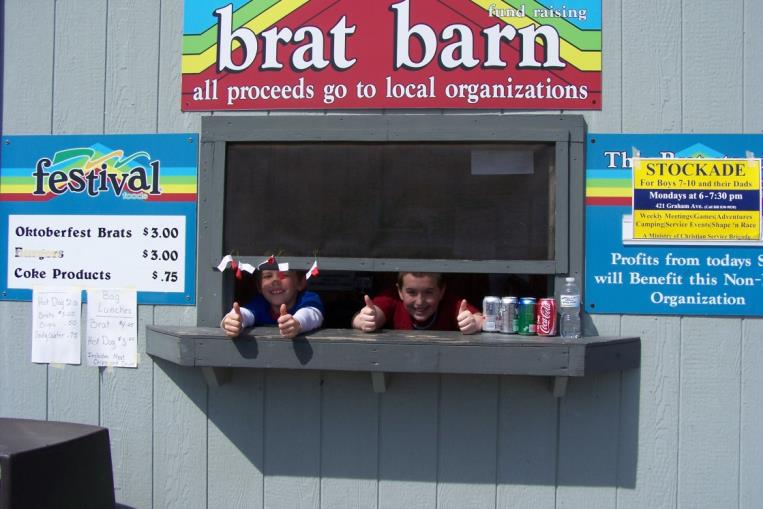 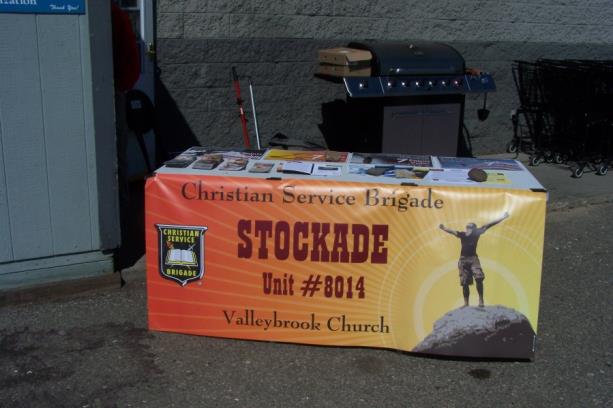 OUTREACH
SUMMER
CAMP
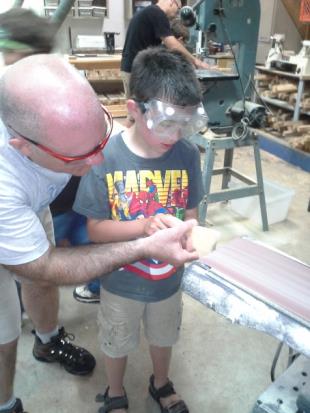 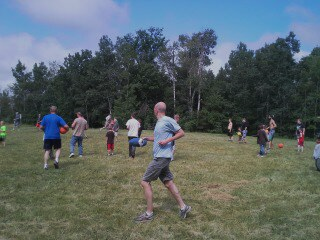 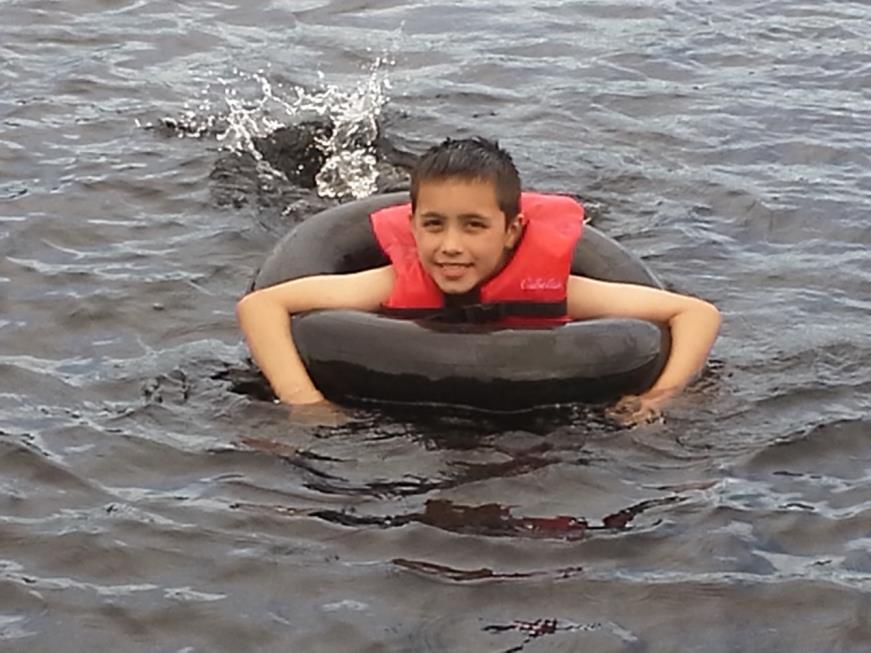 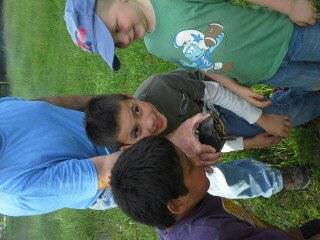 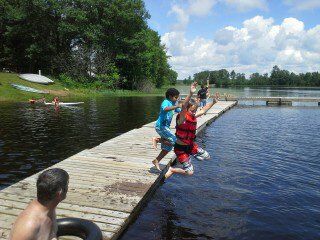 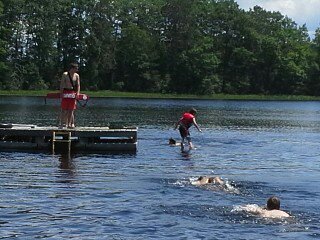 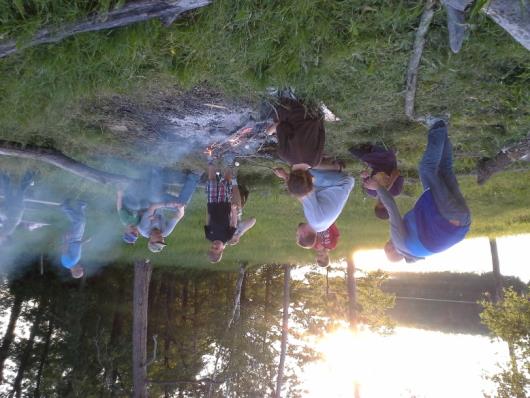 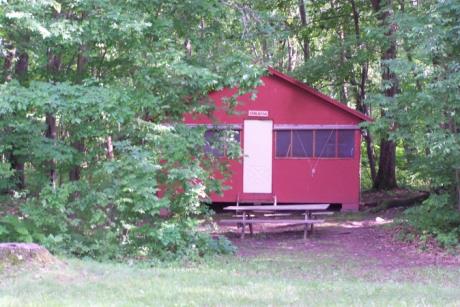 Bonding
New Stockade Resources
Grow…
Your Boys
Your Men
Families
The Church
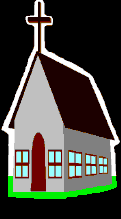 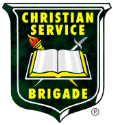 < End of Presentation >
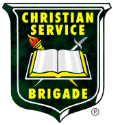 Stockade 201Using the Resources
Personal Achievement
Modules
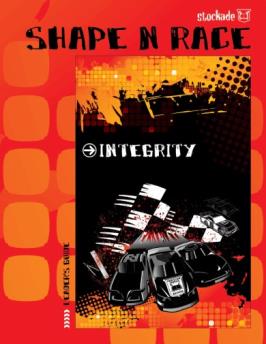 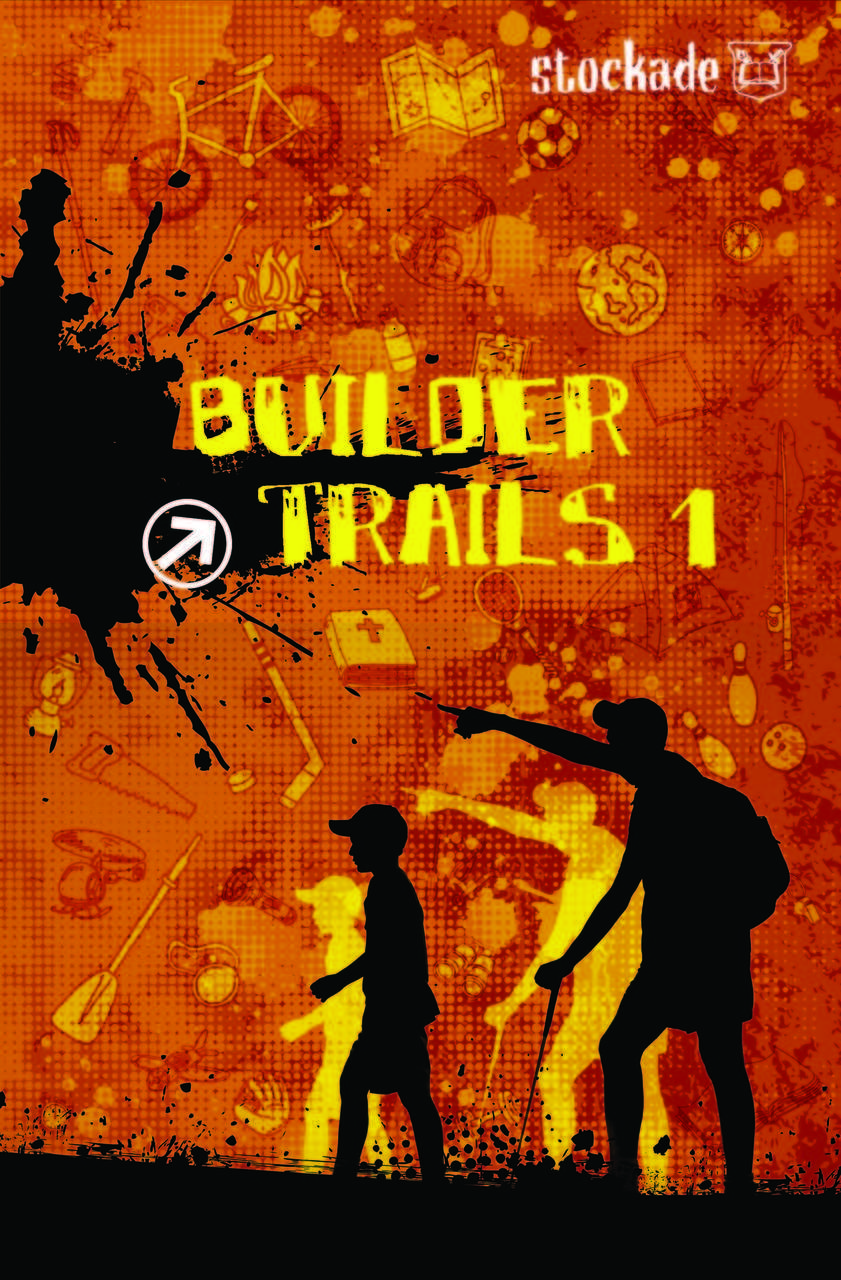 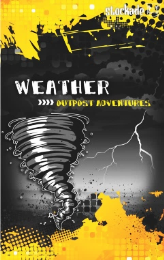 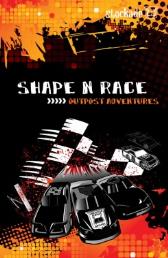 Leader’s Guides
Trail Guides
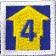 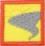 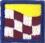 Outpost Adventures